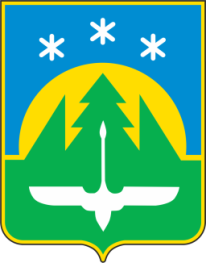 СТРАТЕГИЧЕСКИЕ И ЦЕЛЕВЫЕ ОРИЕНТИРЫ РАЗВИТИЯ СИСТЕМЫ ОБРАЗОВАНИЯ ГОРОДА ХАНТЫ-МАНСИЙСКА
Доклад на августовское совещание педагогических работников города Ханты-Мансийска
г. Ханты-Мансийск –  2018
Минпросвещения России 
Министерство просвещения Российской Федерации
Официальный сайт edu.gov.ru
Минобрнауки России
Министерство науки и высшего образования Российской Федерации
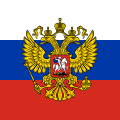 вопросы научных учреждений, развития науки в стране в целом и, соответственно, деятельность университетов, высших учебных заведений
вопросы в сфере общего образования, среднего профессионального и соответствующего дополнительного профессионального образования, профессионального обучения, дополнительного образования детей и взрослых, воспитания, опеки и попечительства в отношении несовершеннолетних граждан, социальной поддержки и социальной защиты обучающихся
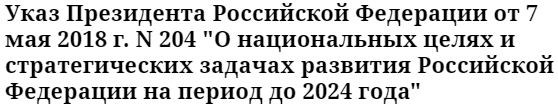 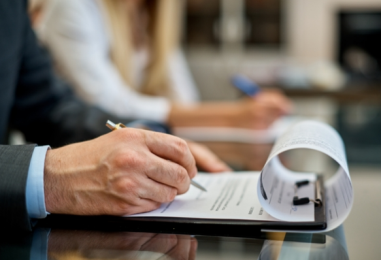 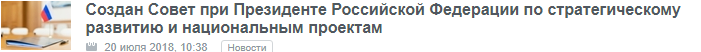 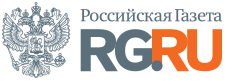 2
Цели и целевые показатели национального проекта
в сфере образования
обеспечение глобальной конкурентоспособности российского образования, вхождение Российской Федерации в число 10 ведущих стран мира по качеству общего образования
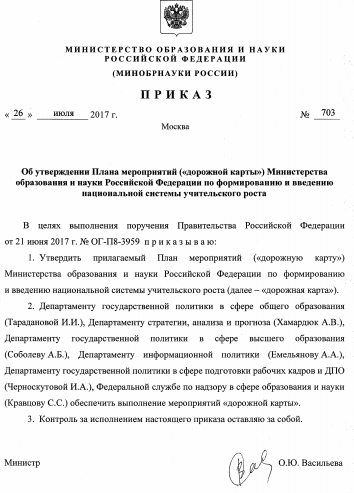 формирование и введение национальной системы учительского роста;
введение новой модели аттестации учителей с использованием  единых федеральных оценочных материалов
воспитание гармонично развитой и социально ответственной личности на основе духовно-нравственных ценностей народов Российской Федерации, исторических и национально-культурных традиций
3
Портфель национальных проектов 
«Развитие образования» и «Демография»
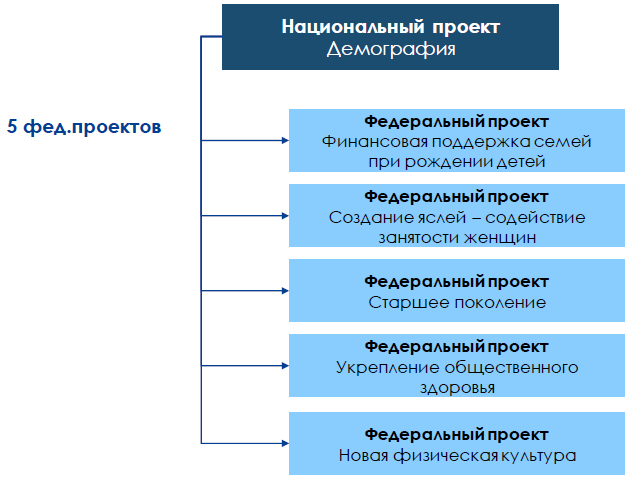 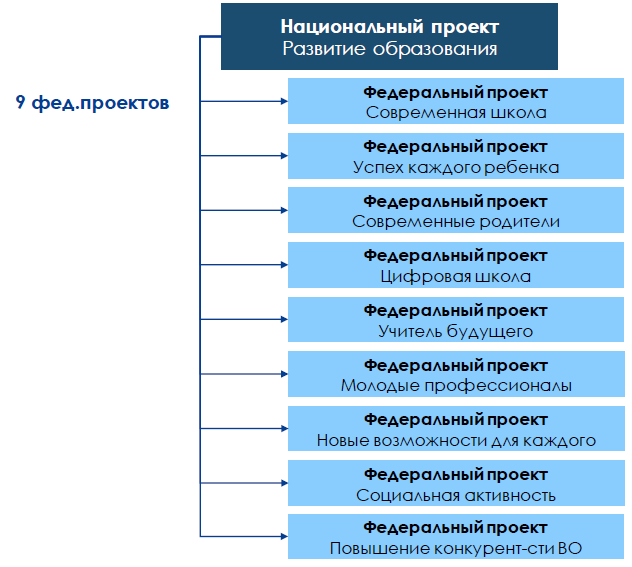 






4
Целевые показатели муниципальной составляющей федерального проекта «Современная школа»
увеличение доли обучающихся в общеобразовательных организациях, занимающихся в одну смену


участие образовательных организаций в процедурах оценки качества общего образования на основе практики международных исследований качества подготовки обучающихся
2018-2024         100 %
2024 год           100 %
5
Целевые показатели муниципальной составляющей федерального проекта «Современные родители»
создание консультационных центров, в том числе в форме негосударственных некоммерческих организаций по оказанию методической, психолого-педагогической, диагностической и консультативной помощи родителям (законным представителям): детей в возрасте до 3-х лет, не посещающих дошкольные образовательные организации, детей, обучающихся в общеобразовательных организациях
Консультации родителей детей в возрасте до 3-х лет не посещающих дошкольные образовательные организации
Консультации родителей детей, обучающихся в общеобразовательных организациях
6
Целевые показатели муниципальной составляющей федерального проекта «Цифровая школа»
обновление информационного наполнения и функциональных возможностей открытых и общедоступных информационных ресурсов




внедрение федеральной информационно-сервисной платформы цифровой образовательной среды общеобразовательных организаций
2018 – 6,8 %        2024 – 100 %
2020 – 30 %        2024 – 100 %
7
Целевые показатели муниципальной составляющей федерального проекта «Учитель будущего»
обучение педагогов и руководителей образовательных организаций в центрах непрерывного развития профессионального мастерства работников системы образования автономного округа;




участие в добровольной независимой оценке профессиональной квалификации.
2019 – 35 %            2024 – 50 %
2019 – 3 %            2024 – 10 %
8
Целевые показатели муниципальной составляющей федерального проекта «Успех каждого ребенка»
увеличение доли детей в возрасте от 5 до 18 лет, охваченных дополнительным образованием; 








участие детей в региональных мероприятиях проекта «Билет в будущее».
2018 – 64 %           2024 –75 %

из них по дополнительным и общеразвивающим программам технической и естественнонаучной направленности
2018 –13,2 %           2024 – 20 %
9
Целевые показатели муниципальной составляющей федерального проекта «Социальная активность»
вовлечение обучающихся в деятельность общественных объединений, в том числе волонтерских и добровольческих; 

привлечение населения к работе в качестве волонтеров.
2018-2024              3 600 человек
10
Целевые показатели муниципальной составляющей федерального проекта «Создание условий для осуществления трудовой деятельности женщин с детьми, включая ликвидацию очереди в ясли для детей трех лет»
Численность воспитанников в возрасте до трех лет:
посещающих государственные и муниципальные образовательные организации, осуществляющие образовательную деятельность по образовательным программам дошкольного образования;




посещающих негосударственные организации, осуществляющие образовательную деятельность по образовательным программам дошкольного образования;
2018-2024            662 ребенка
2018-2024             452 ребенка
11
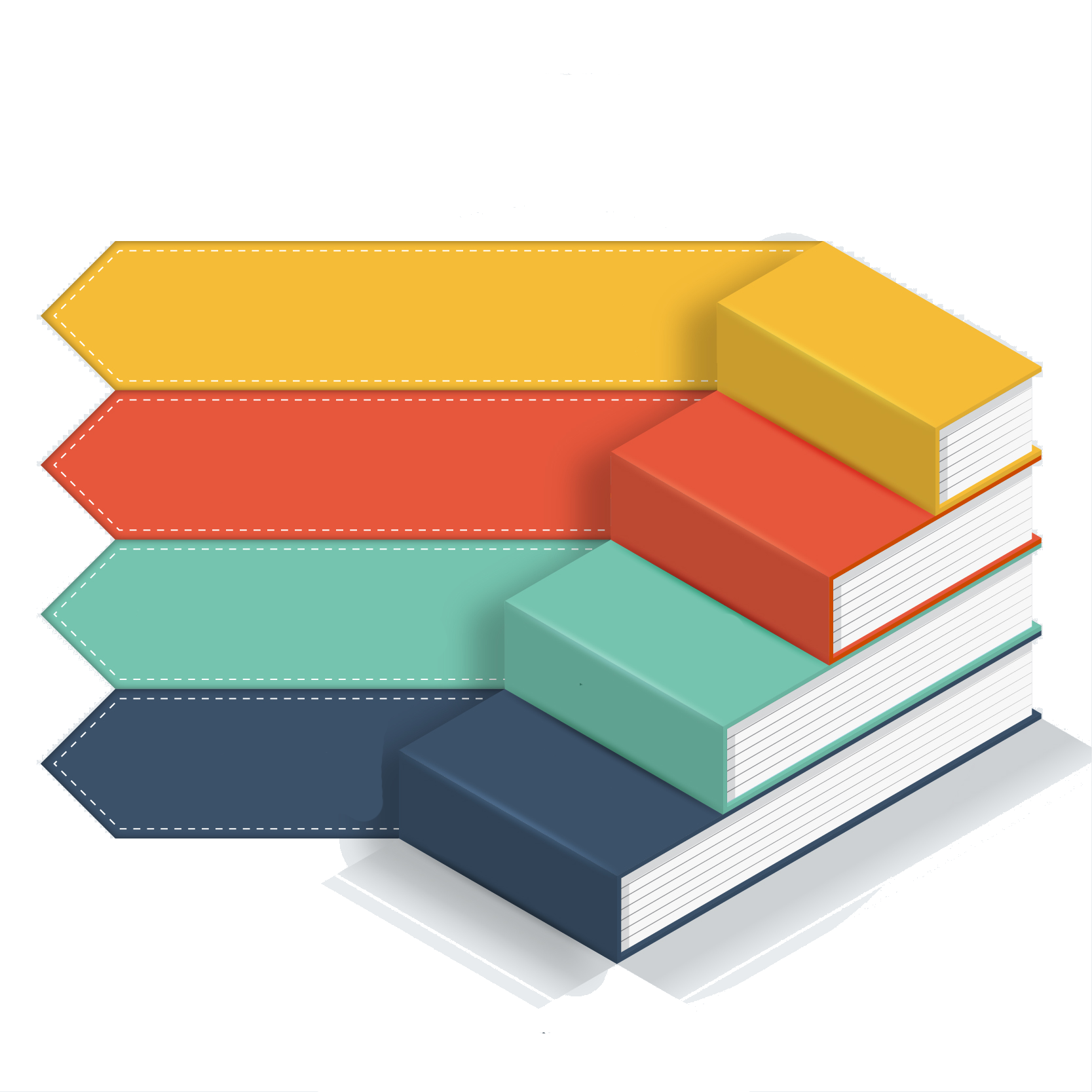 Образовательные
 организации:
34
обучающихся
16
7 480
Дошкольные
9
Общеобразовательные
12 556
9
Дополнительного 
образования
5 256
12
Оснащение образовательных организаций за счет средств субвенций:
техническими средствами обучения; 
демонстрационным учебным оборудованием;
наглядными средствами обучения; 
учебными пособиями; 
расходными материалами; 
игрушками  и др.
2017 год
2016 год
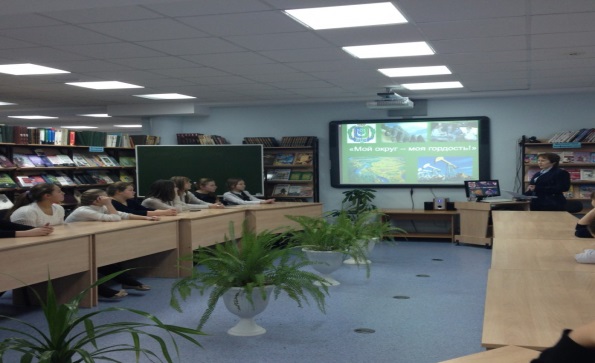 2015 год
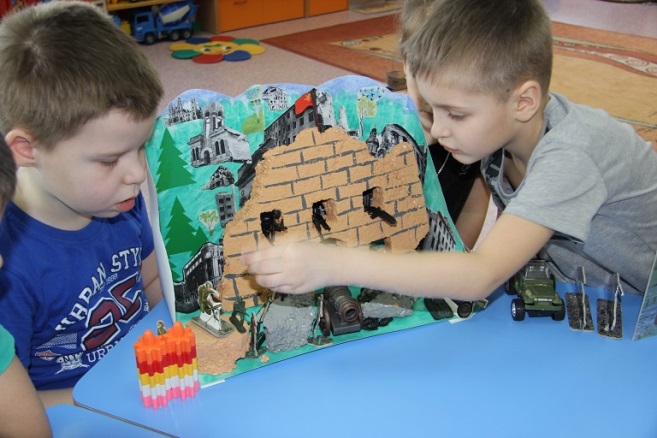 13
Расходы бюджета муниципального образования на образование  в 2017 году
2017 год –  4 055 186,8 тыс. руб.;
                            2016 год  – 3 663 012,4 тыс. руб.; 
                                                       2015 год – 2 932 271,10 тыс. руб..
Расходы бюджета на содержание учреждений, включая средства, поступающие от наказов избирателей, составили 741 680,5 тыс. руб., из них:
14
Расходы муниципального бюджета в рамках программы муниципальной программы «Доступная среда в городе Ханты-Мансийске» в 2017 году
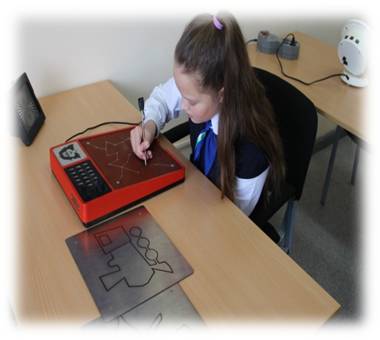 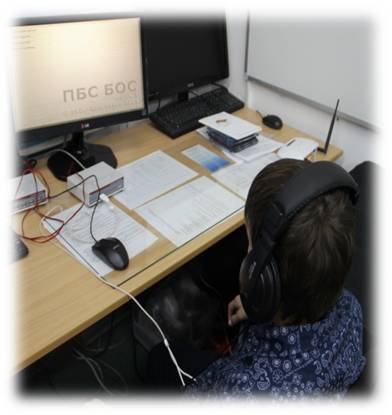 15
Партнеры в обеспечении условий для сохранения и укрепления здоровья детей и подростков
ОГИБДД ОМВД по городу Ханты-Мансийску - профилактика детского дорожно-транспортного травматизма;
Межмуниципальный отдел Министерства внутренних дел Российской Федерации «Ханты-Мансийский» - предупреждение и пресечение преступлений, правонарушений, совершаемых подростками, а так же в отношении несовершеннолетних в образовательных организациях. (проведение межведомственной профилактической операции «Подросток», в ходе которой проведены специализированные мероприятия: «Право ребенка», «Внимание, дети!», «Лето», «Семья», «Всеобуч»);
Учреждения здравоохранения автономного округа и города - пропаганда здорового образа жизни среди подрастающего поколения, предупреждения употребления несовершеннолетними алкогольных (спиртных) напитков, наркотических, психотропных, токсических, одурманивающих веществ, выявления и пресечения фактов вовлечения подростков в совершение антиобщественных действий (проведена оперативно-профилактическая операция «Здоровье»).
Местная общественная благотворительная организация «Трезвый Ханты-Мансийск» - утверждения и сохранения трезвости.
16
Организация питания
100 % охват питанием в общеобразовательных организациях
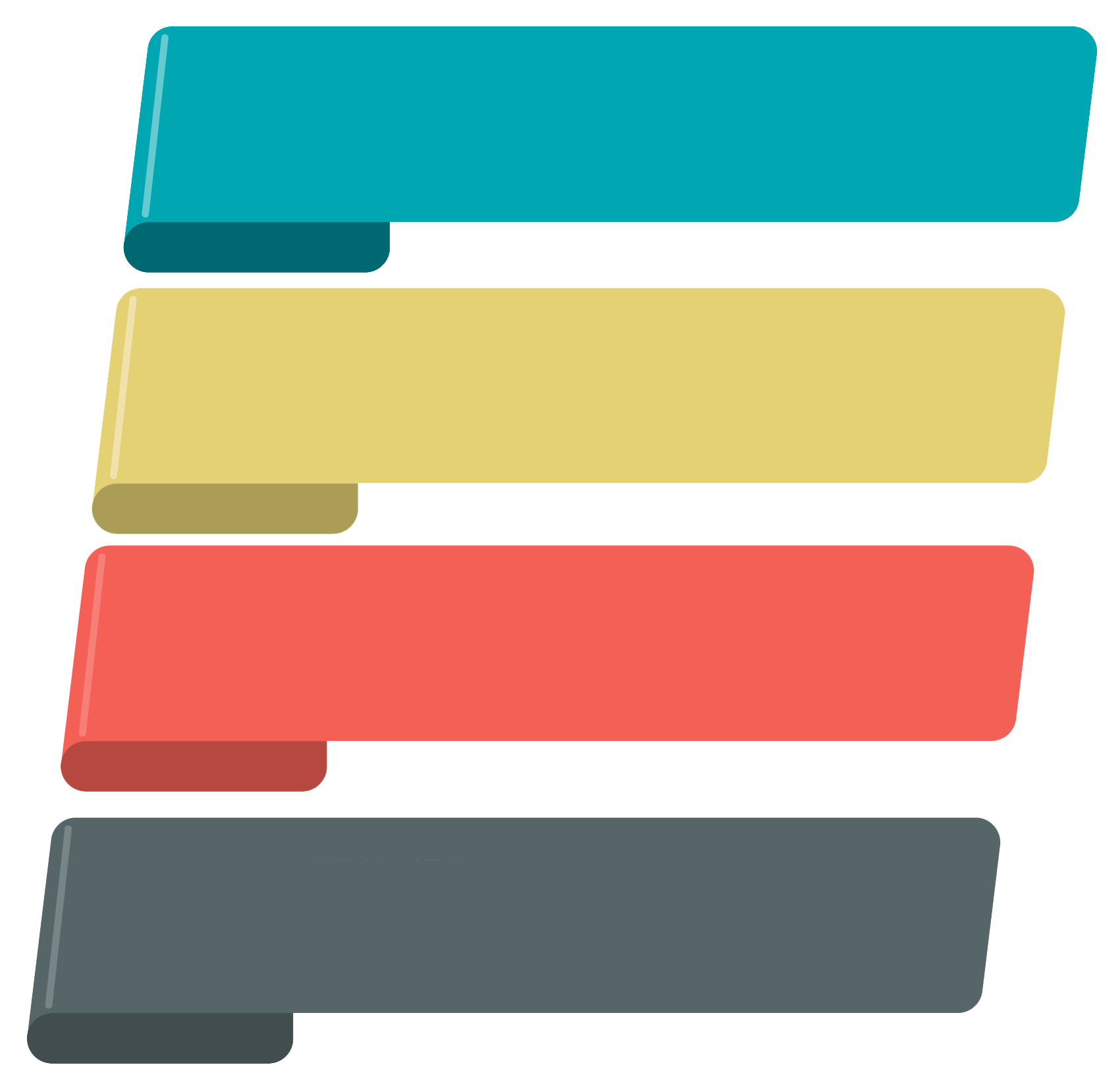 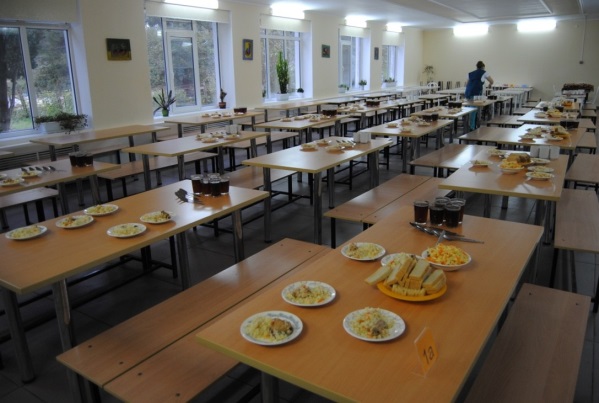 11 798 человек
2 341 учащиеся льготной категории
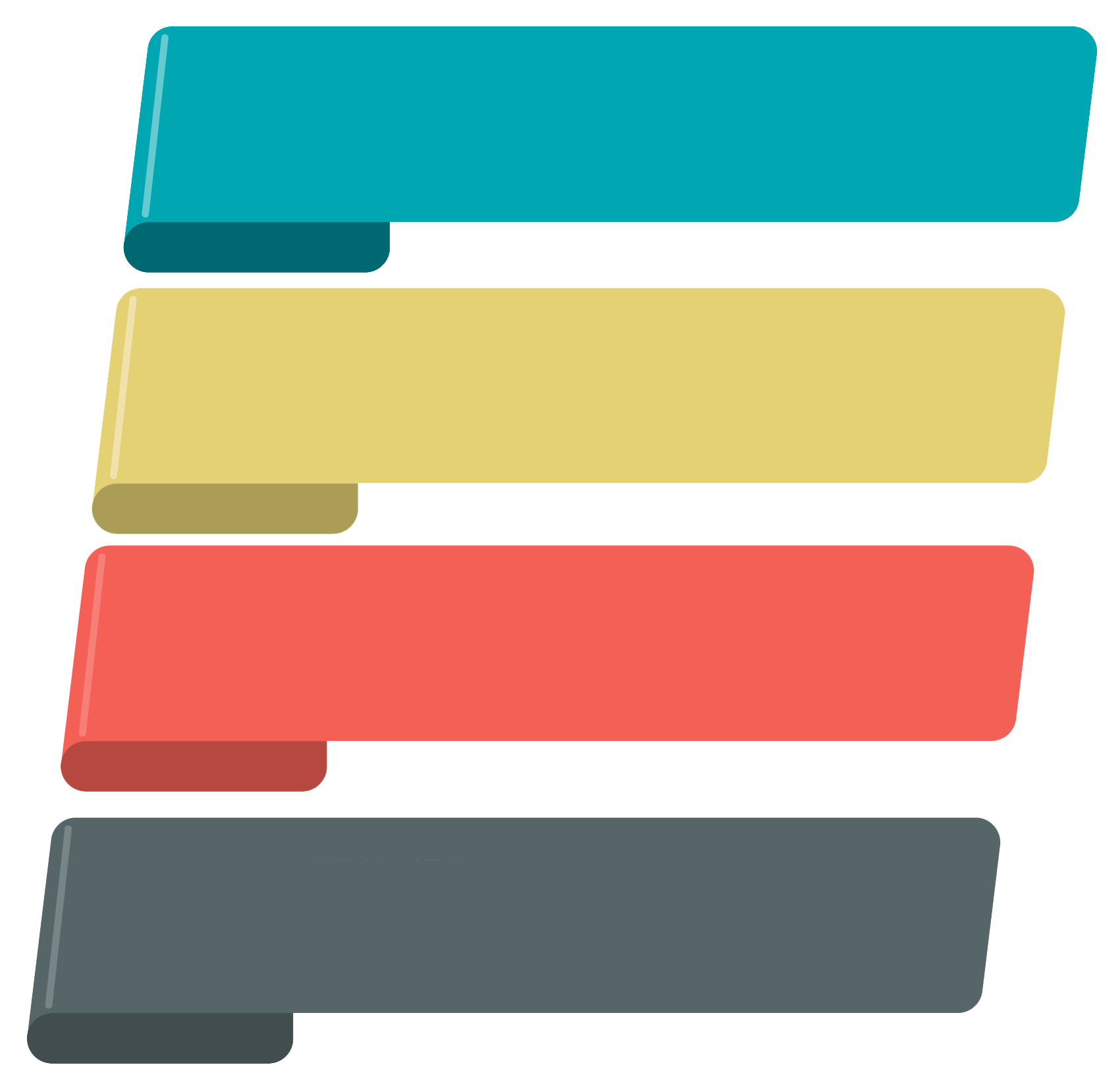 Расходы на питание в 2017 году составили  135 865,7 тыс. руб. 
44 рубля  - завтрак 
126 рублей - завтрак и обед  для
льготной категории
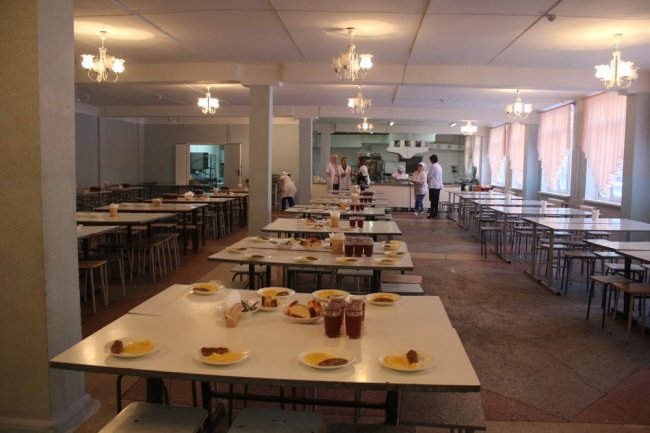 17
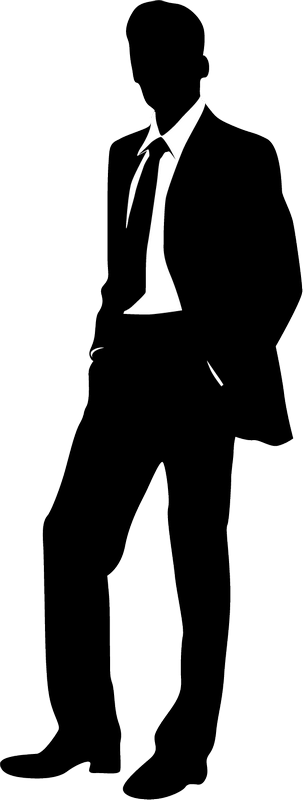 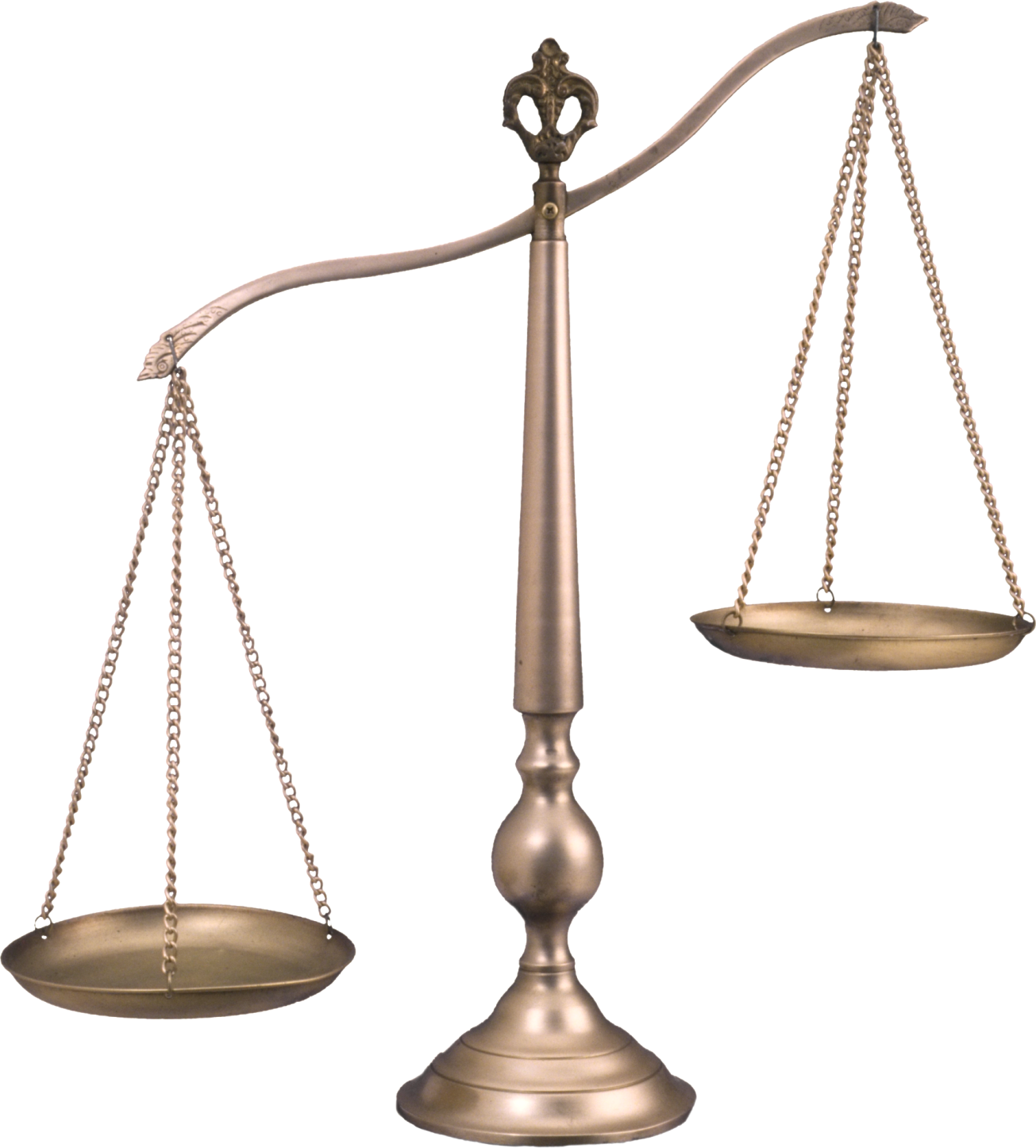 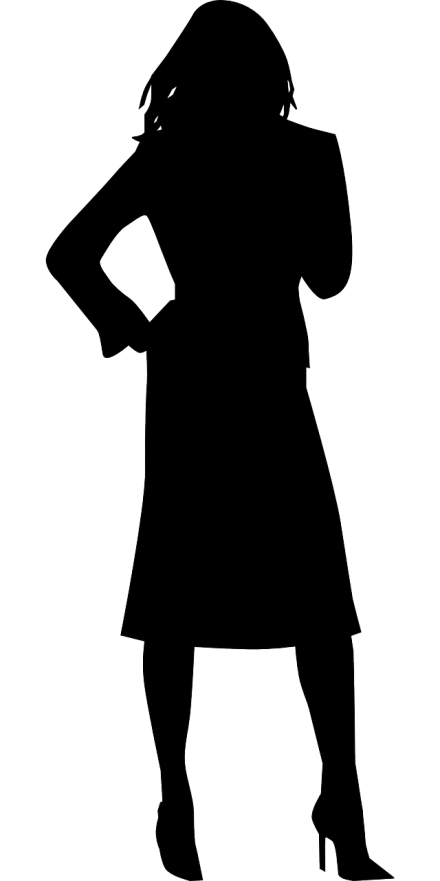 Имеют высшее образование – 1 258
Из них:
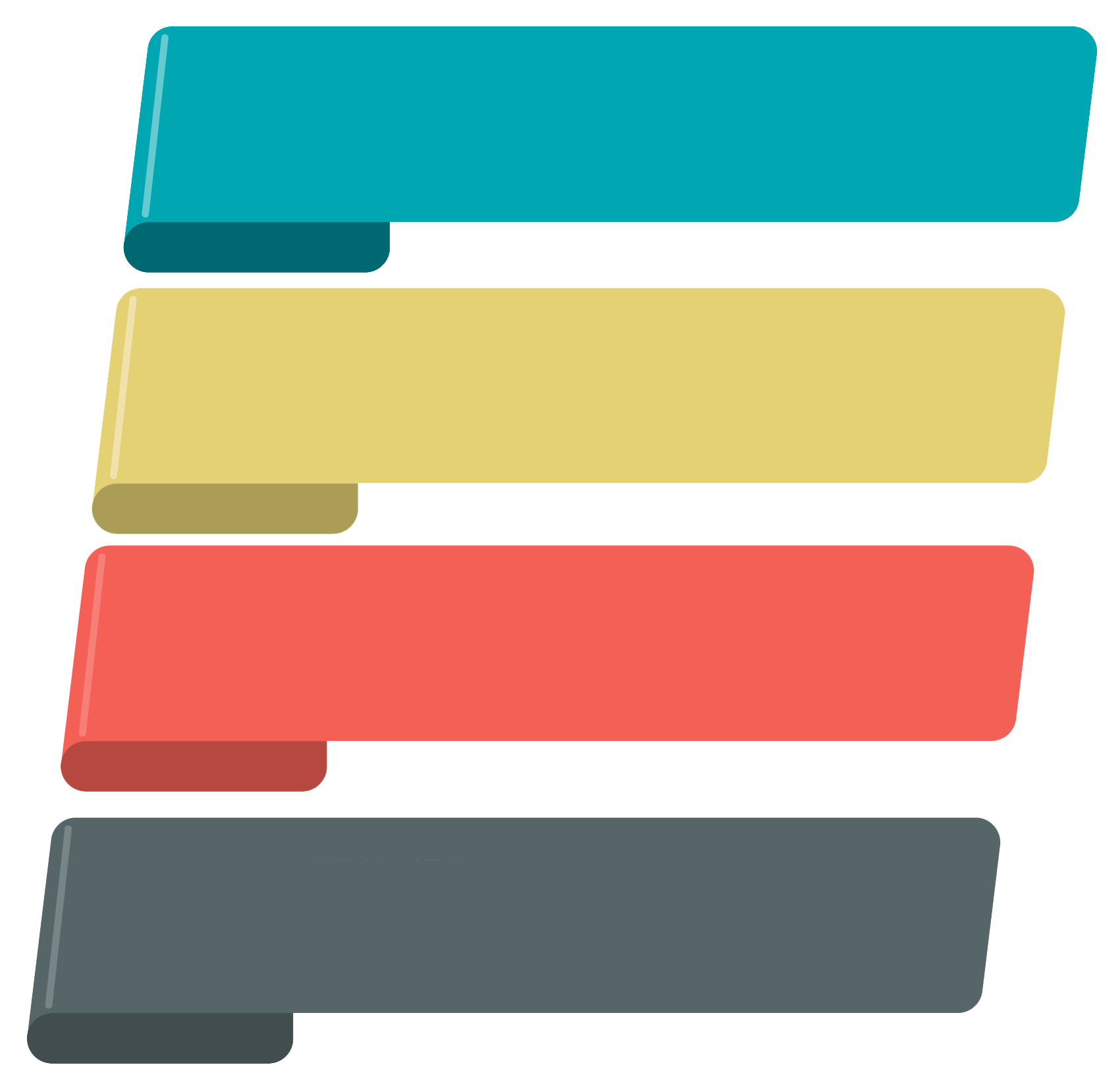 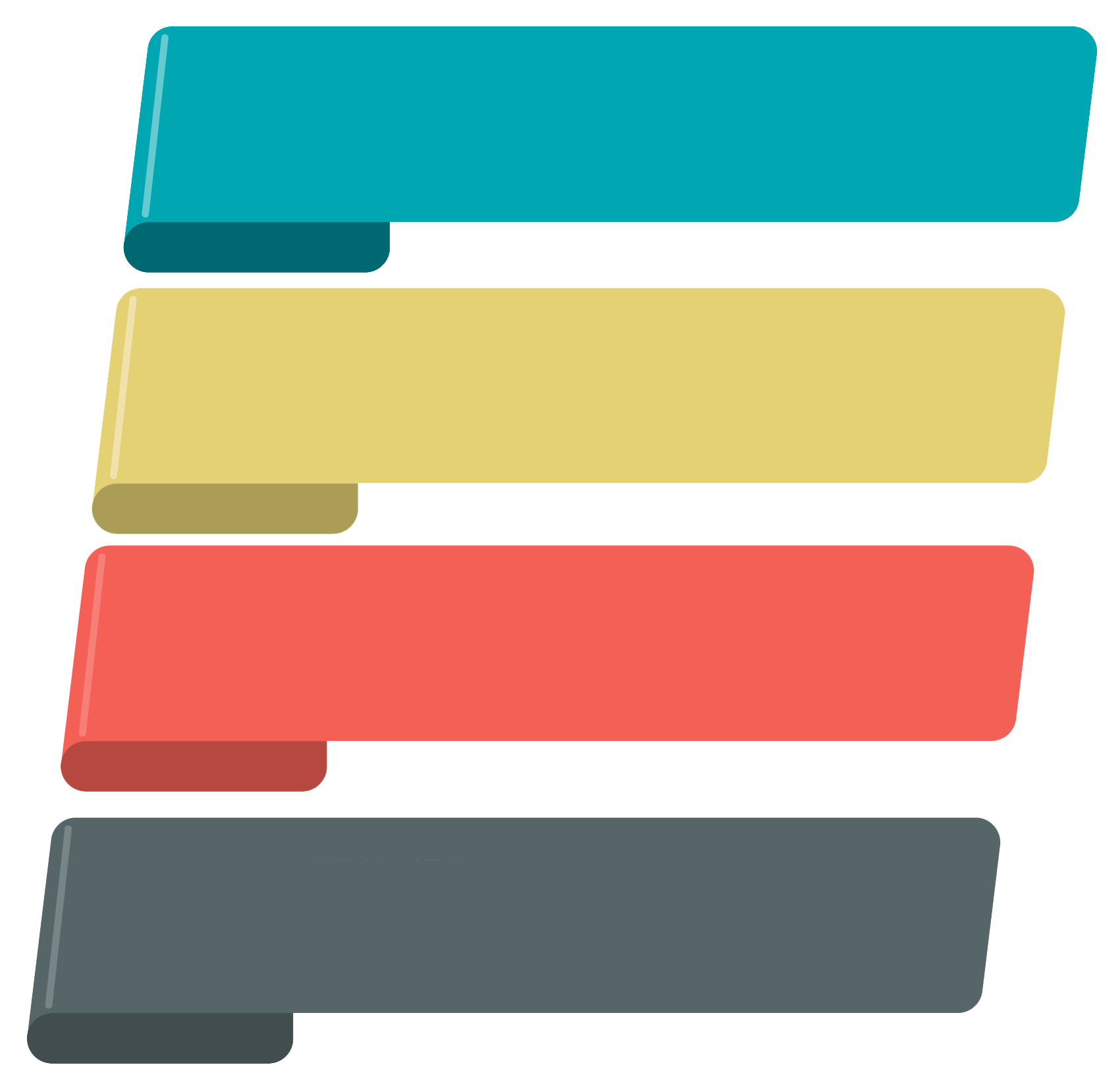 1 663
761
Общеобразовательные 
организации
Педагогические 
работники
Имеют высшее образование - 680
Женщин-педагогов:
1 474 (88,6%) – 2018 г.
1 446 (81%) - 2017 г.
 1 319 (87,6%) – 2016 г.
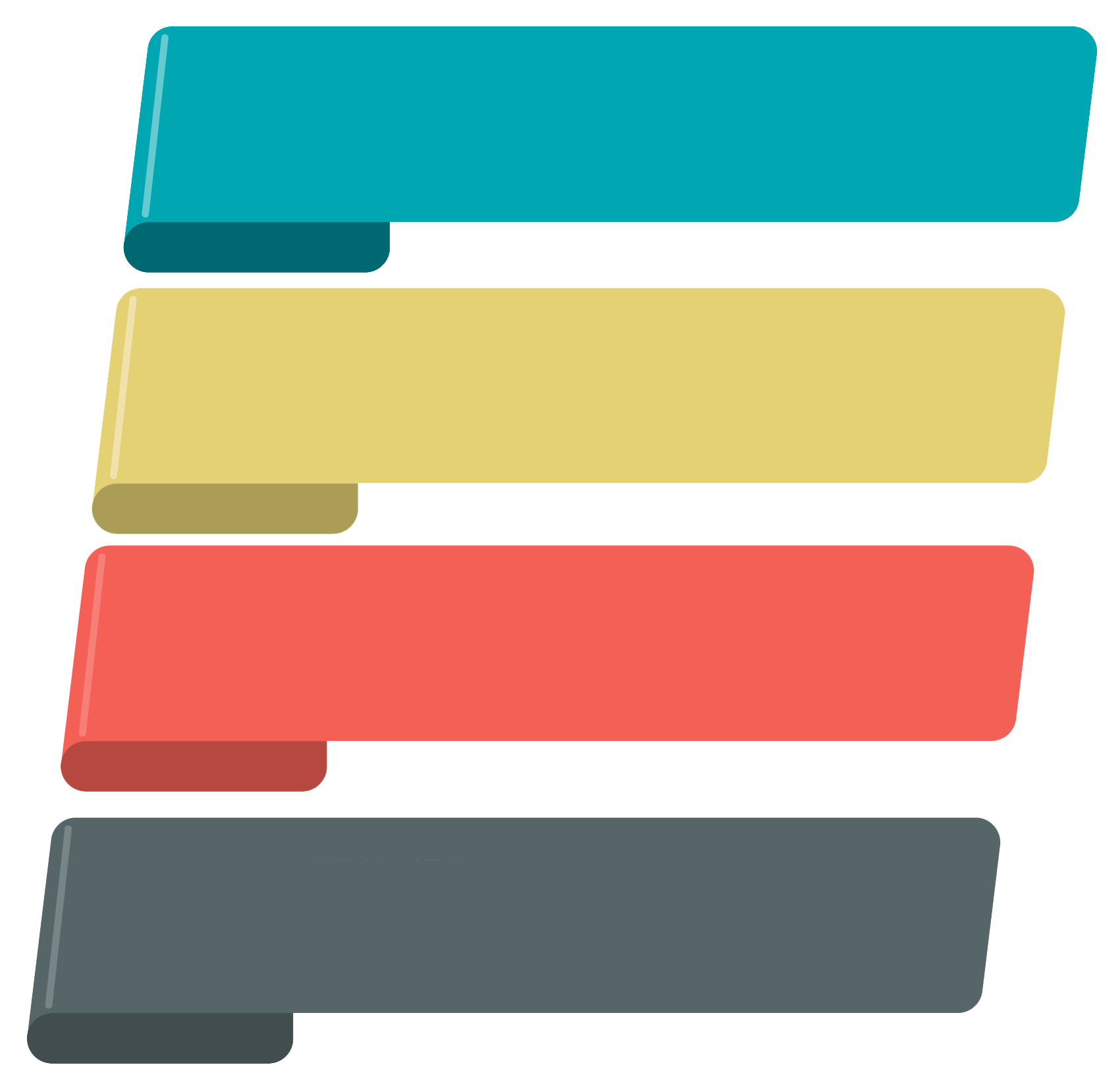 Дошкольные 
организации
723
Имеют высшее образование - 424
Мужчин-педагогов:
189 (11,4%) – 2018 г.
337 (19%) - 2017 г.
187 (12,4%) – 2016 г.
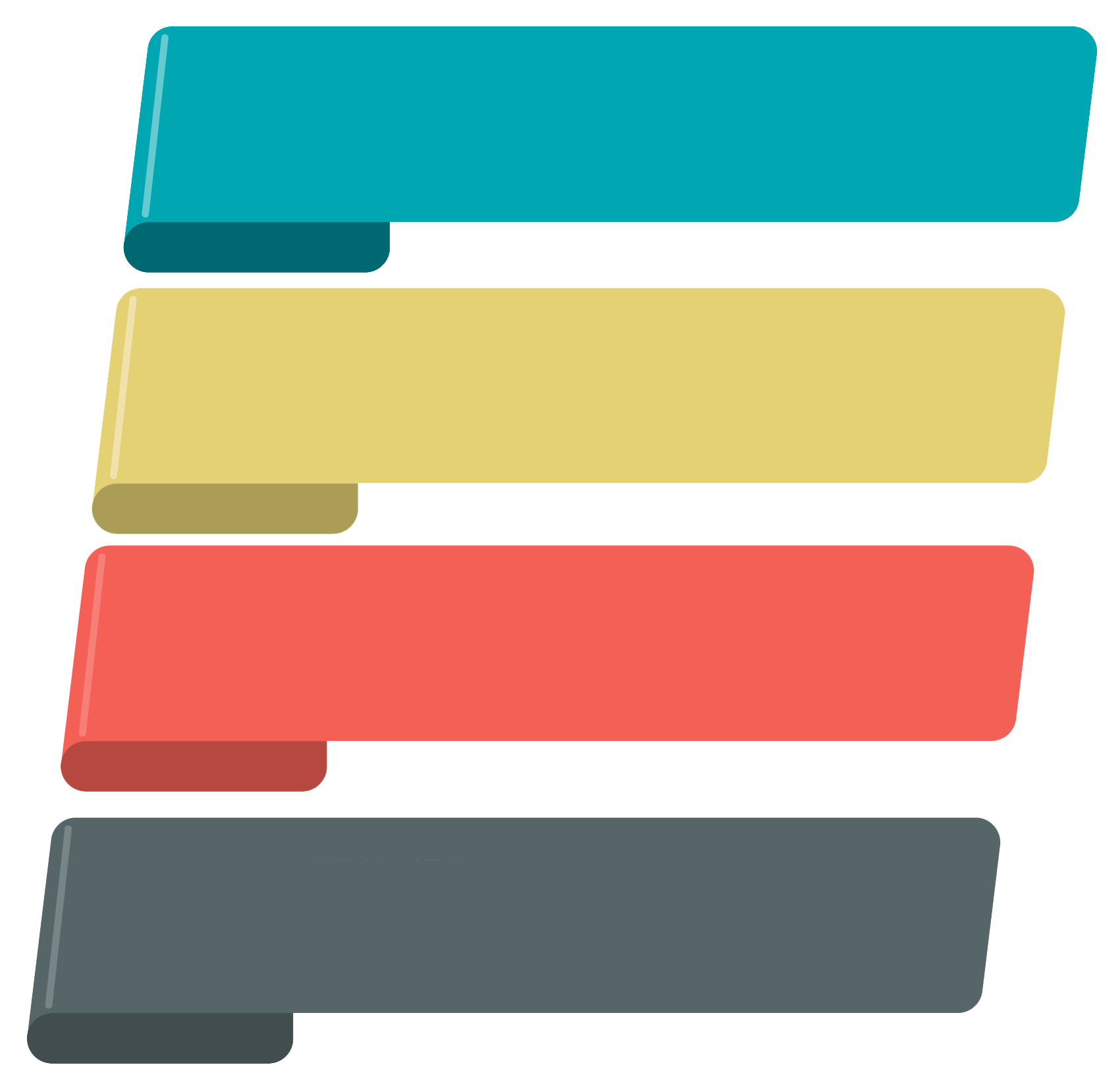 Организации 
дополнительного 
образования
179
Имеют высшее образование - 154
18
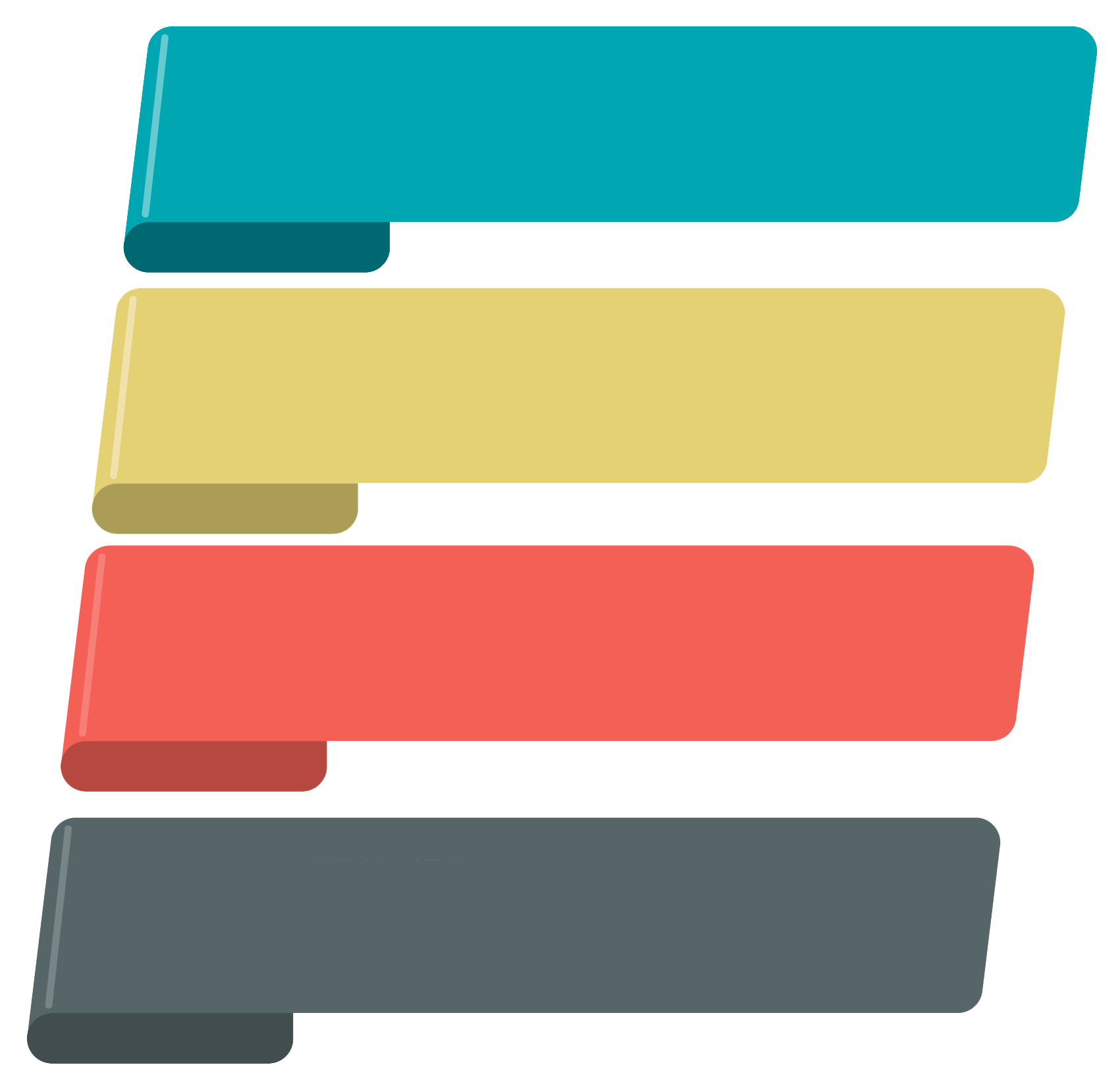 190
молодых специалистов 
в образовательных 
организациях
11,5%
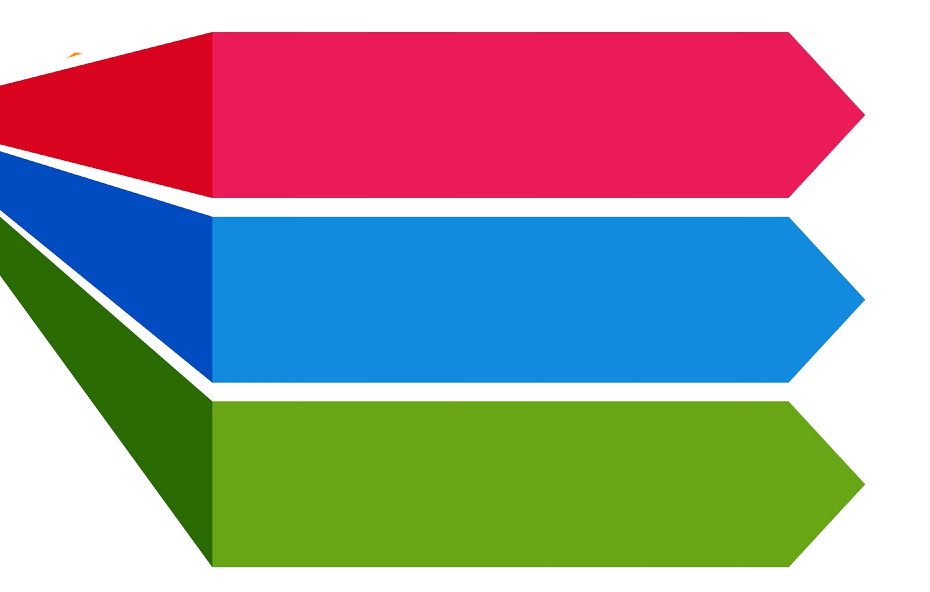 5
«Заслуженный учитель 
Российской Федерации»
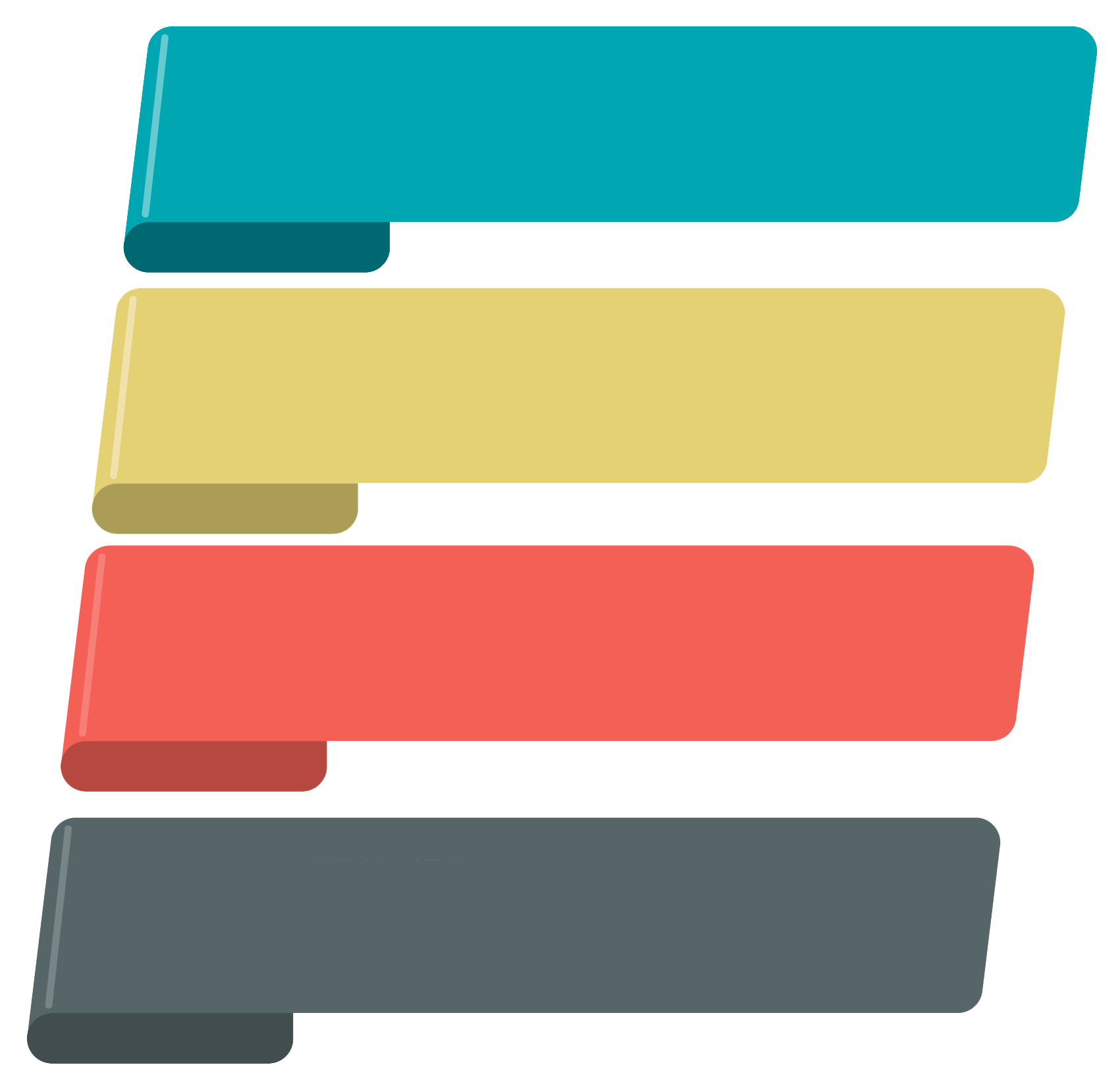 педагогических работников в образовательных организациях города в пенсионном возрасте
337
186 педагогических работников имеют различные звания
168
«Почетный работник 
общего образования»
20,3%
13
«Заслуженный работник 
образования ХМАО-Югры»
19
Результаты процедуры аттестации педагогических кадров
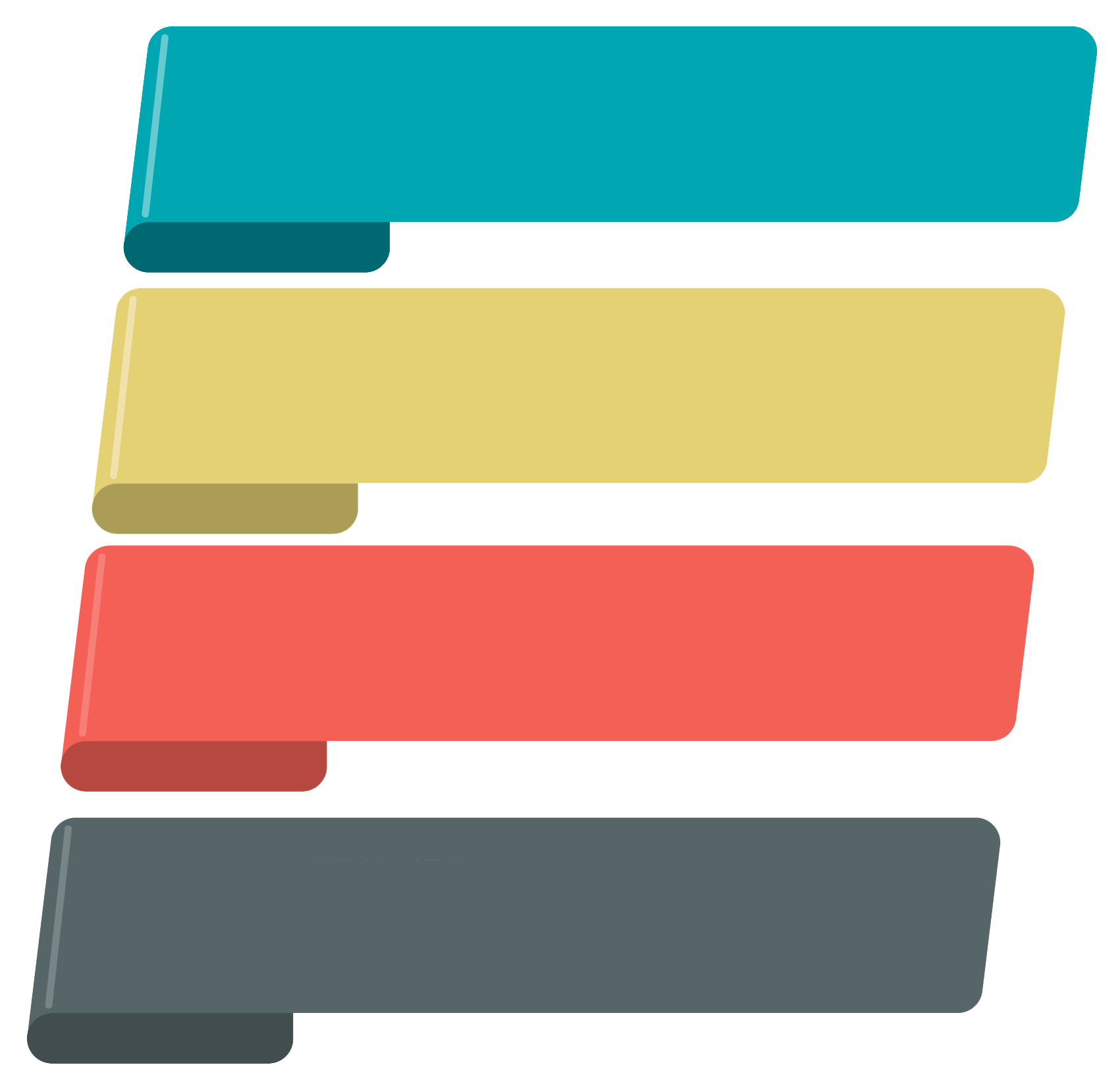 12 556
Количество обучающихся в общеобразовательных организациях
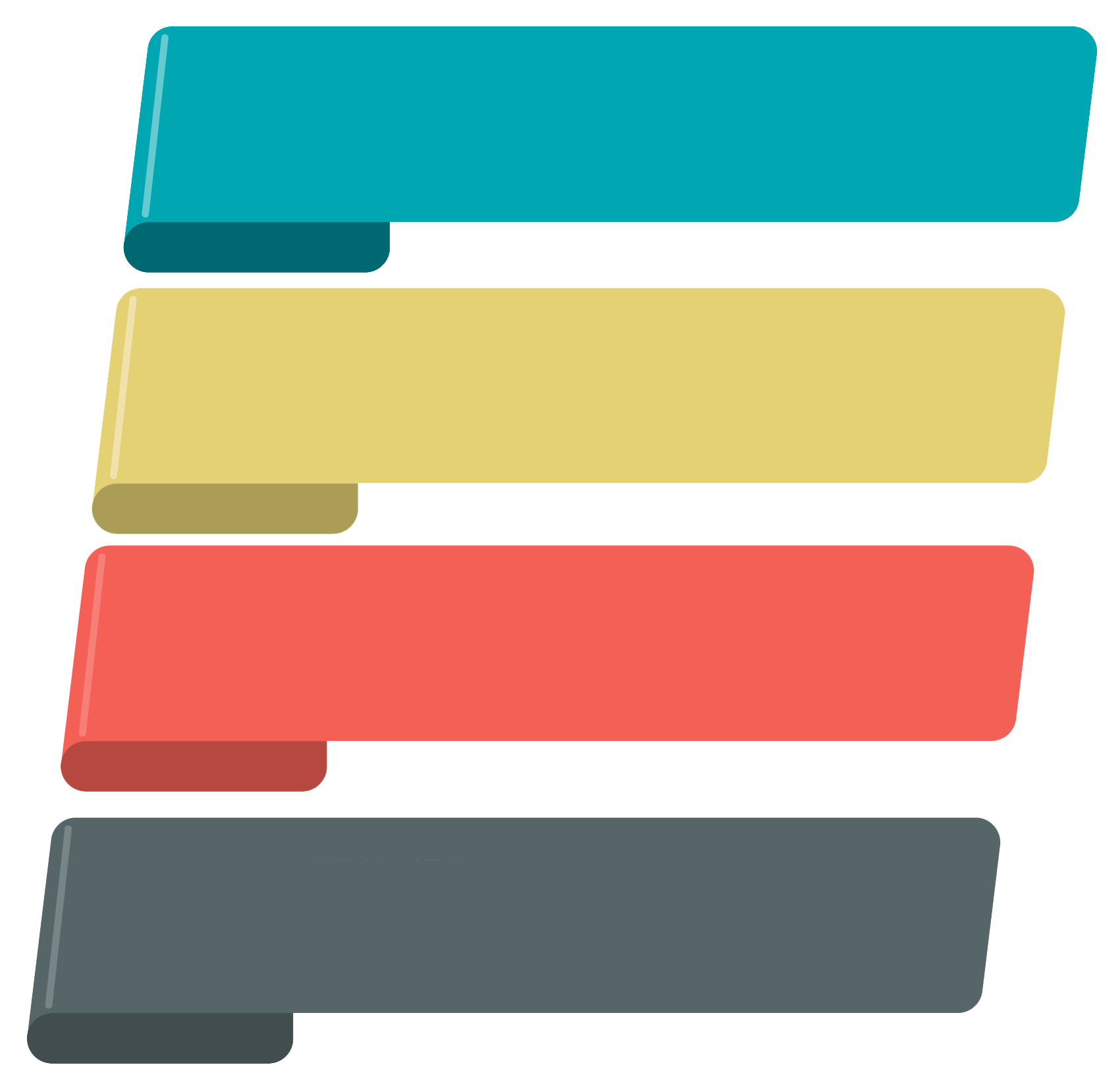 689 (10 класс)
612 ( 11 класс) 
300  выпускников поступили в учреждения среднего профессионального образования
Продолжат обучение
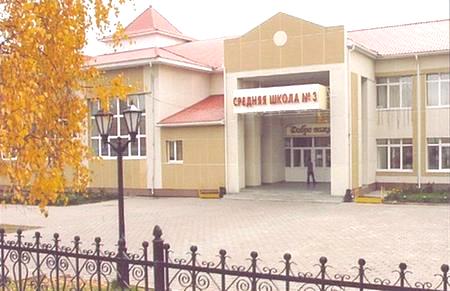 Количество первоклассников 
в общеобразовательных
 организациях
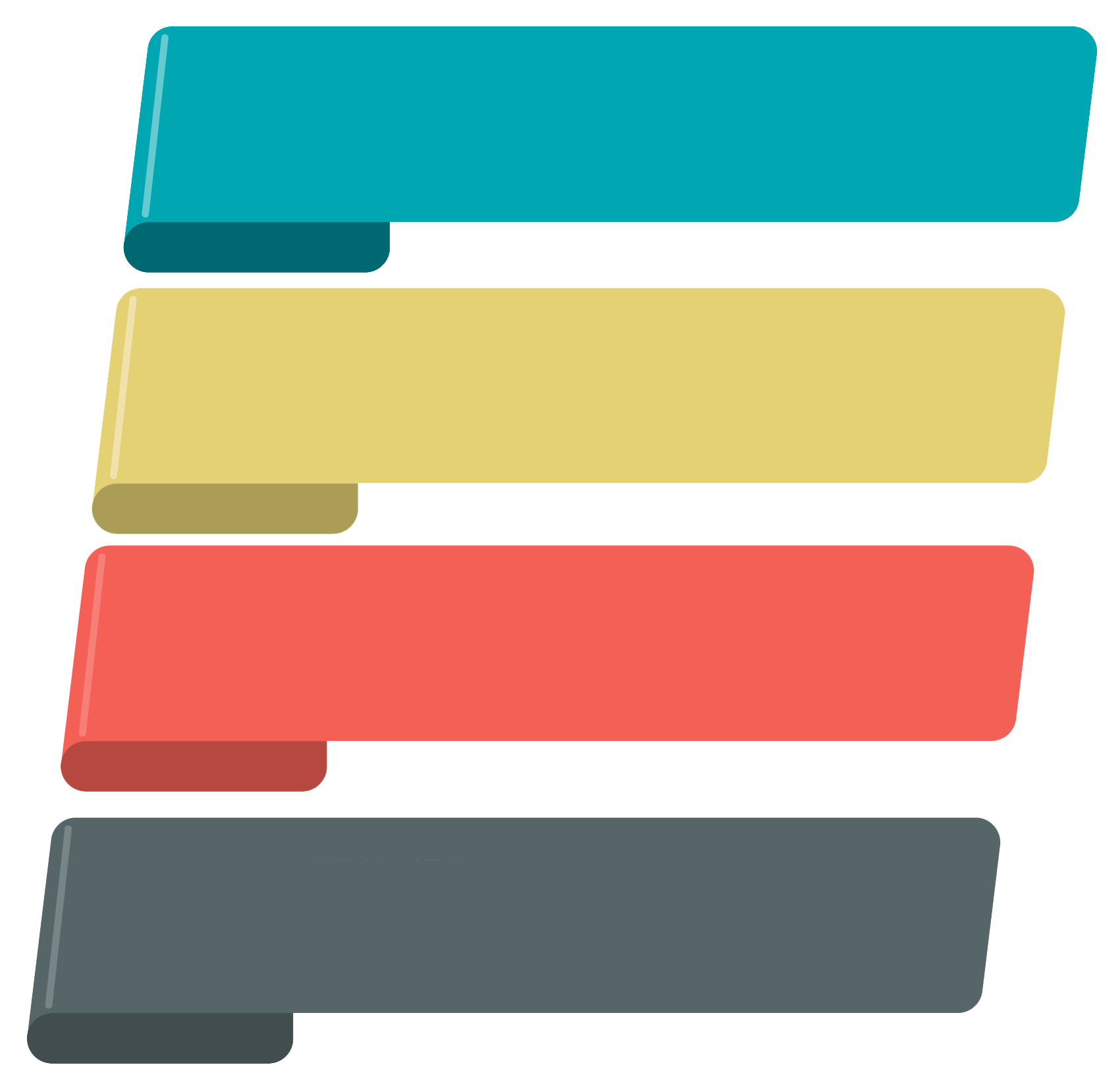 около 1 800 (2018-2019 г.)
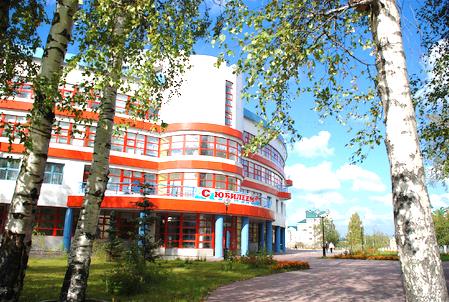 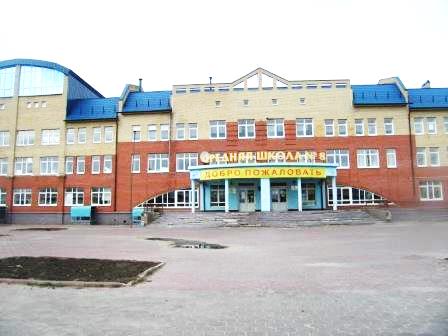 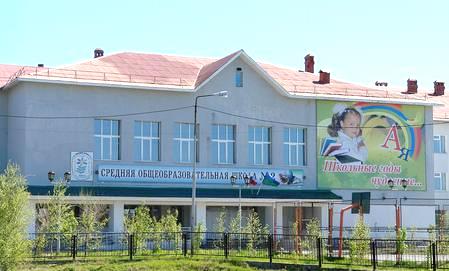 21
Направления профильного обучения
Профильное обучение:
технологический 
социально-гуманитарный
социально-экономический
информационно-технологический
медицинский
спортивно-оборонный
Получение профессии:
электромонтажник по освещению и осветительным сетям, столяр строительный
официант, швея, горничная
 водитель транспортного средства категории «В»
секретарь суда, секретарь руководителя
младшая сестра милосердия, вожатый
оператор электронно-вычислительных и вычислительных машин
Всего за 2017 -2018 учебный год получили свидетельство о квалификации 166 обучающихся 9-11-х классов (в 2016 году - 134 чел.), из них:
– 125 обучающихся 11-х классов из школ №№ 1, 4, 6, 8;
– 21 обучающийся 10-х классов из школ №№ 4, 6;
– 20 обучающихся с ограниченными возможностями здоровья 9-х классов из школ №№  2, 6.
22
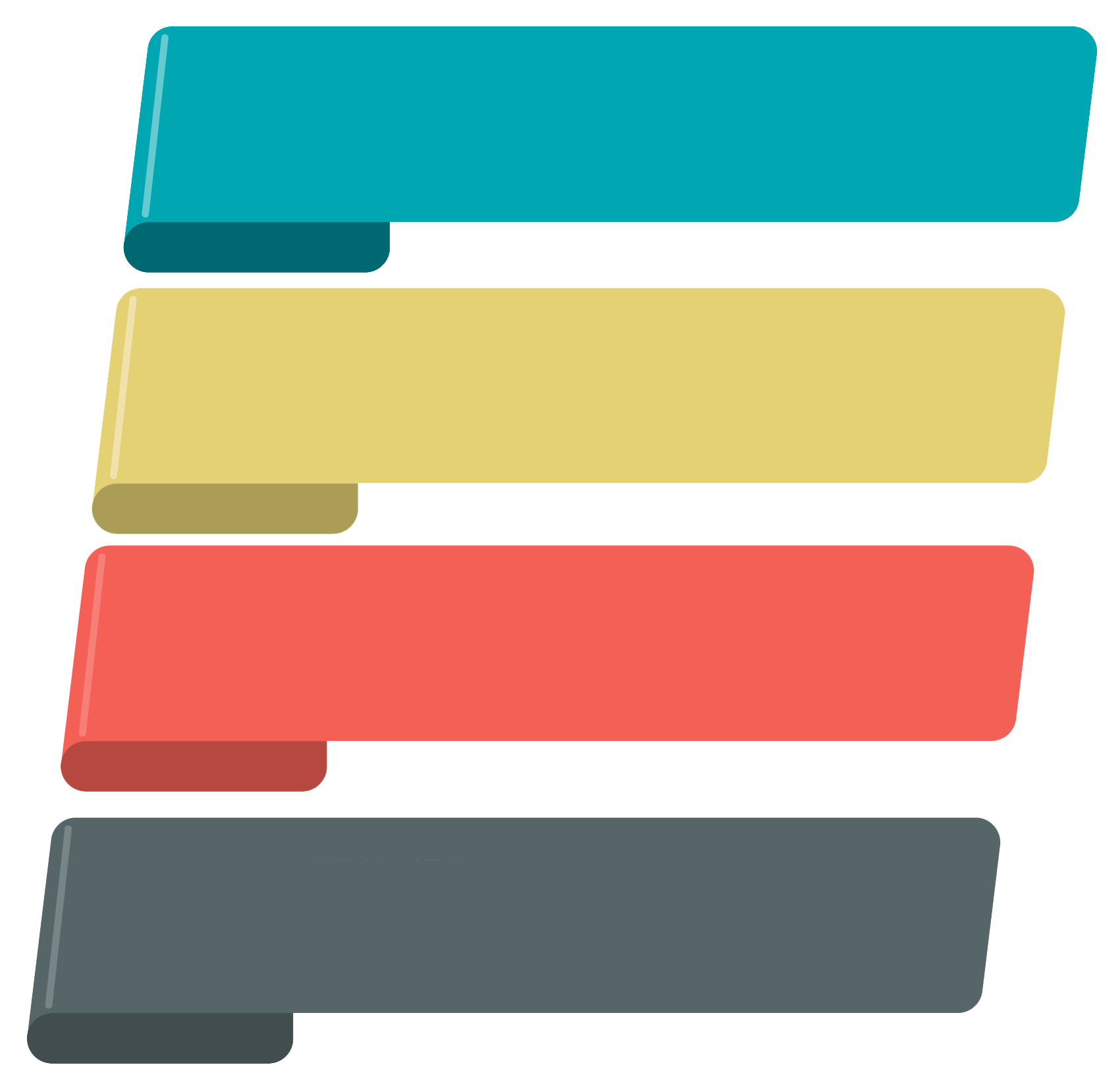 98,5% (2018 г.)
98 % (2017 г.)
Общая успеваемость
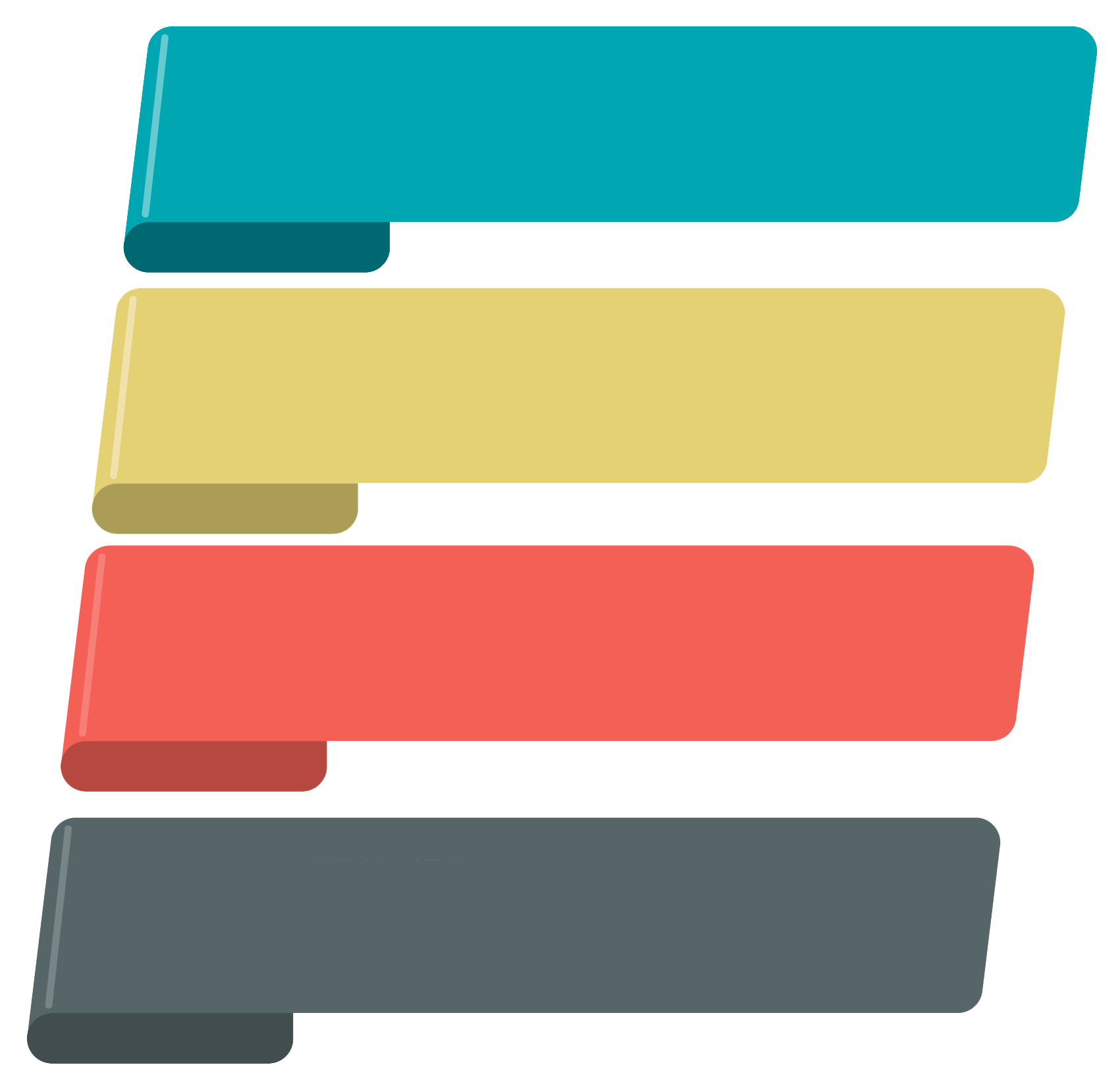 49,8 %
«5» - 903 выпускника 
«4» - 4475 выпускников
Качество
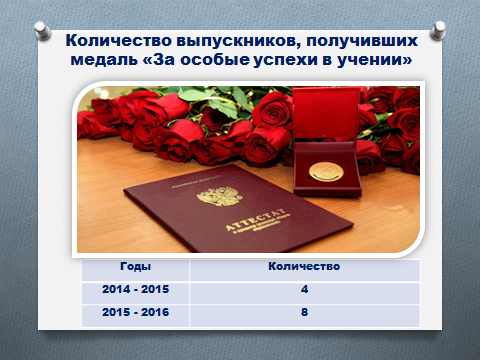 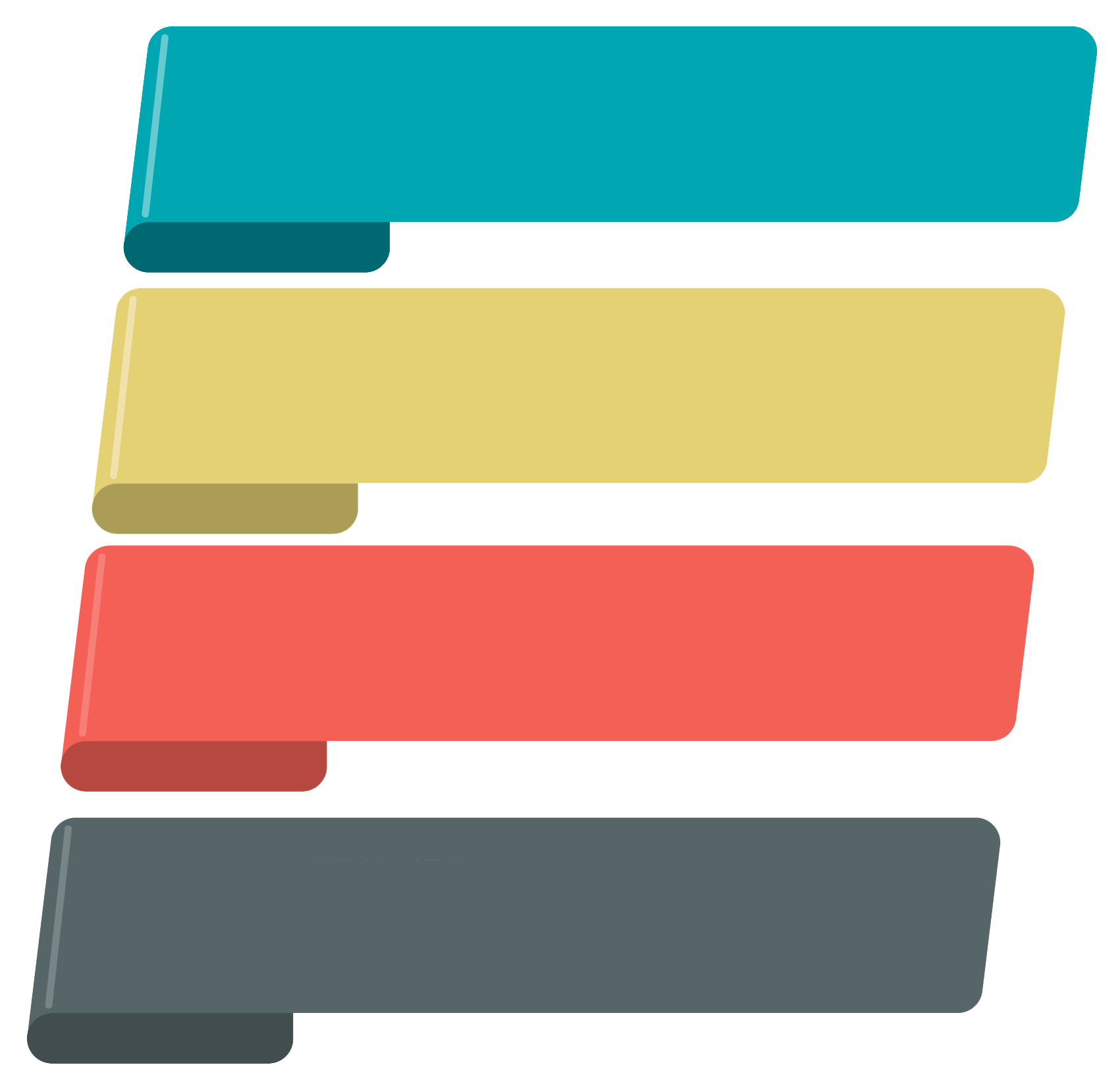 35
выпускников получили медаль 
«За особые успехи в учении»
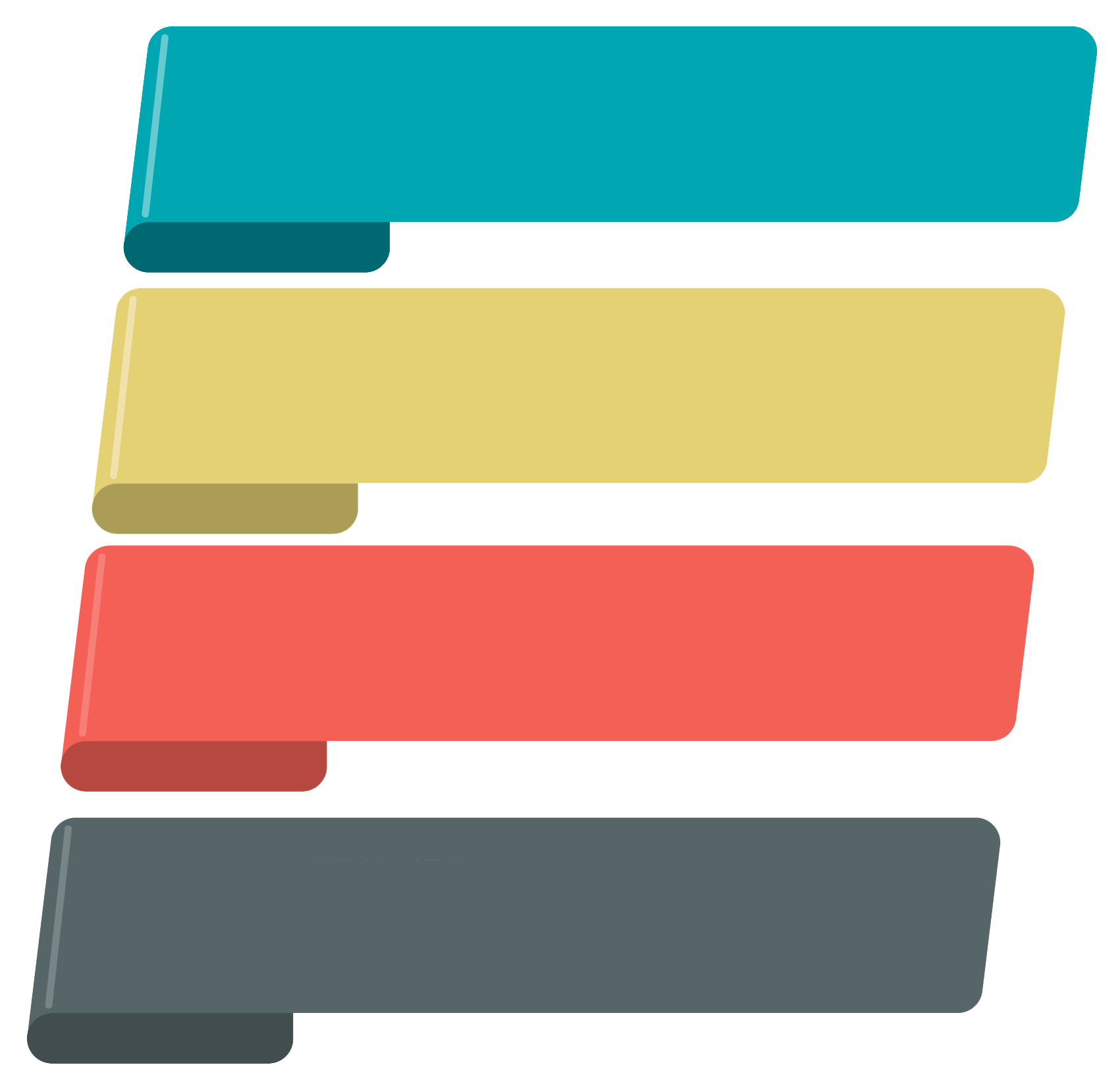 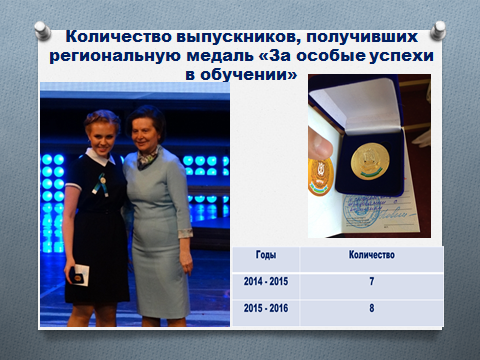 37
выпускников получили медаль «За особые успехи в обучении»
23
Результаты государственной итоговой аттестации
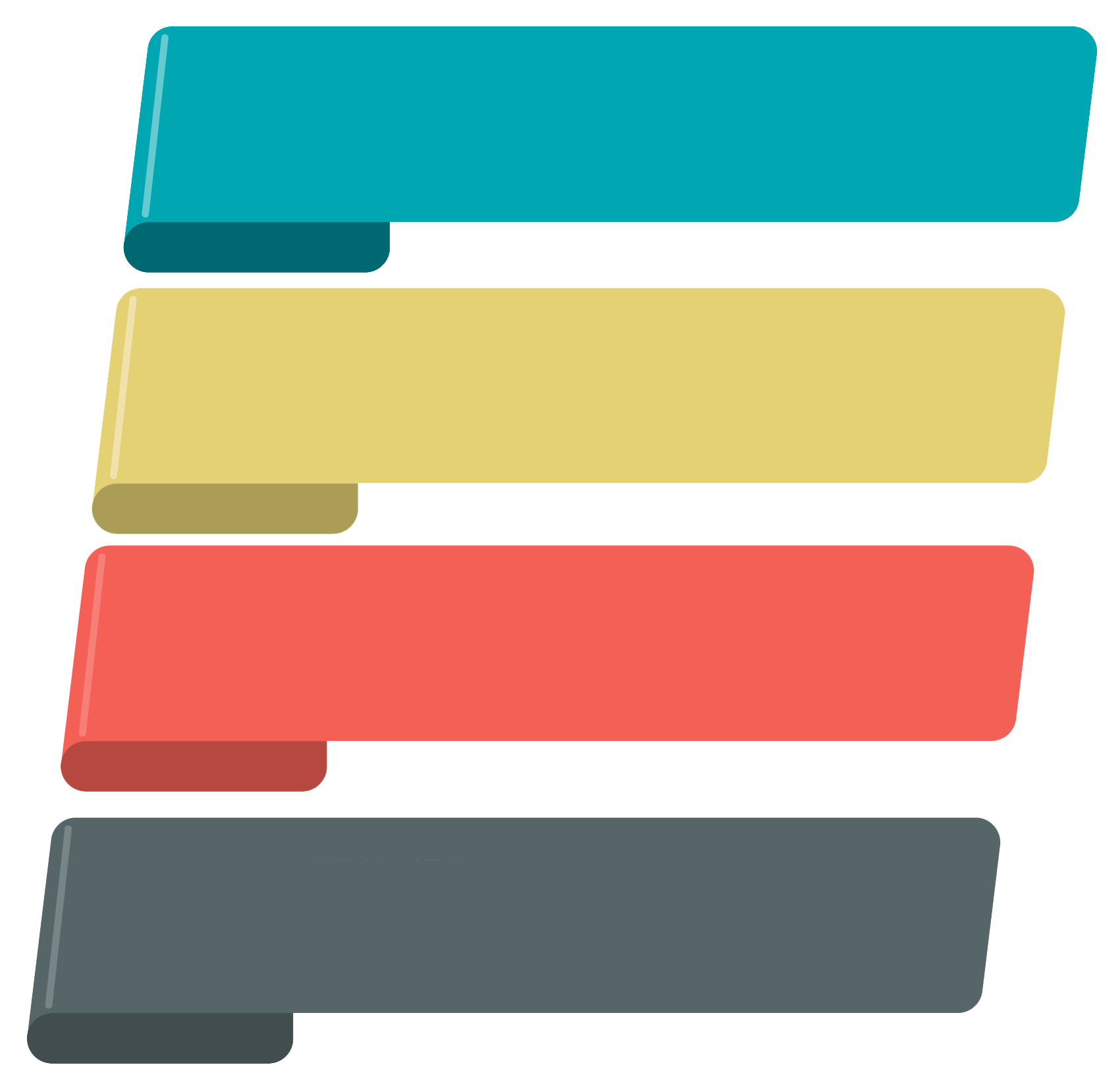 по русскому языку 90 баллов и выше набрали 30 выпускников 
по литературе 100 баллов 
1 выпускник
35 выпускников 
получили аттестаты с отличием
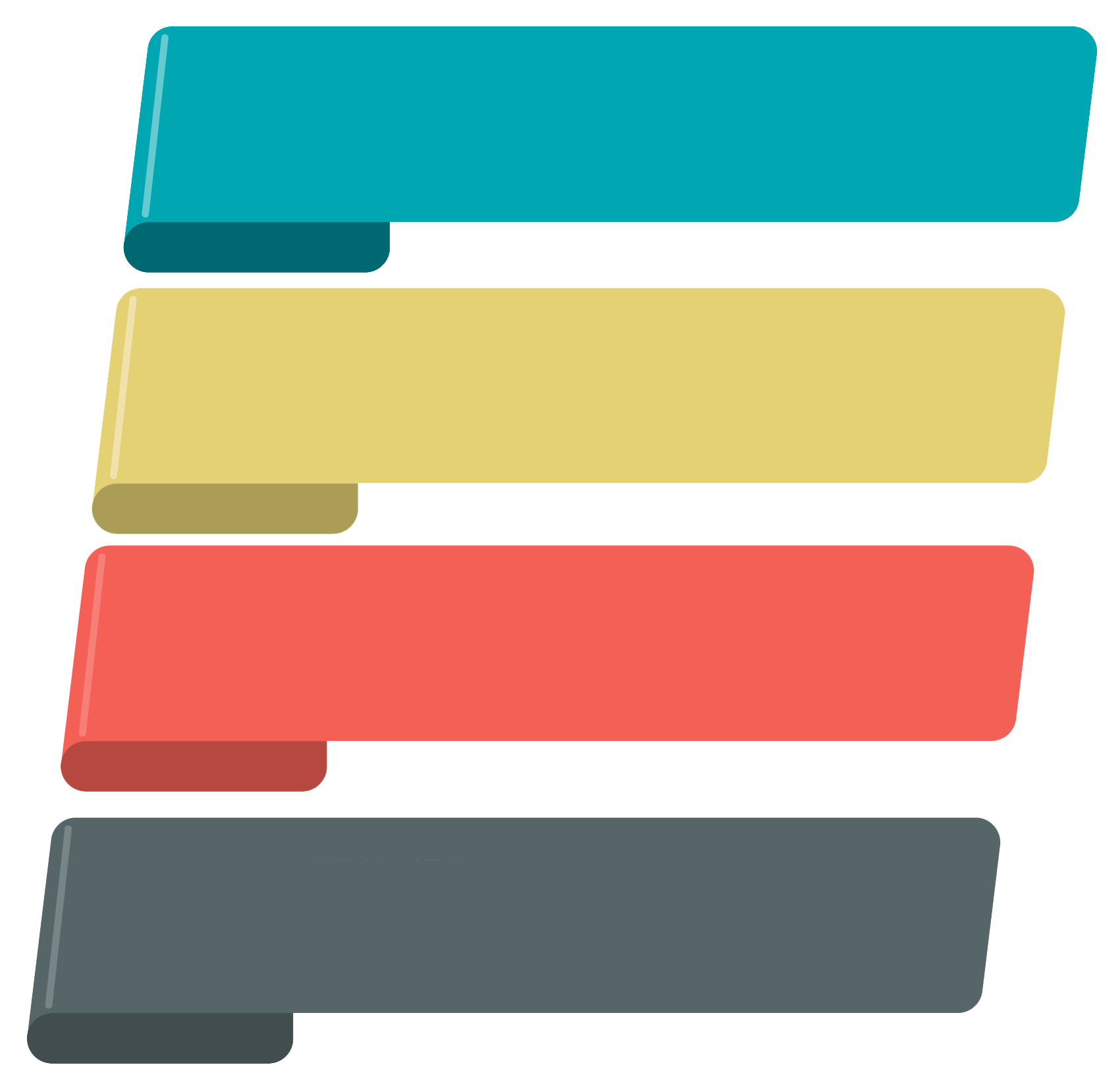 987 обучающихся успешно прошли процедуру государственной аттестации 
37 выпускников получили аттестат с отличием
24
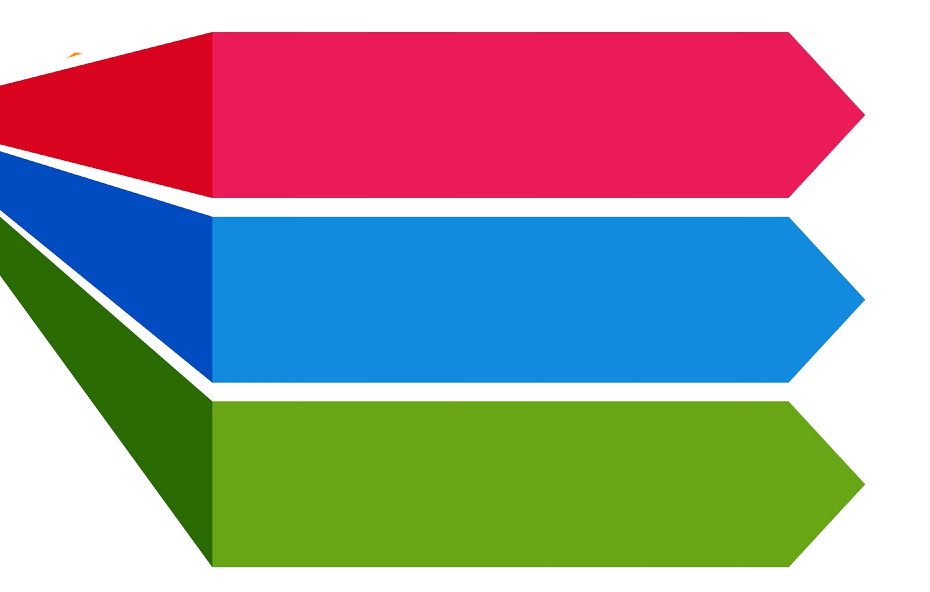 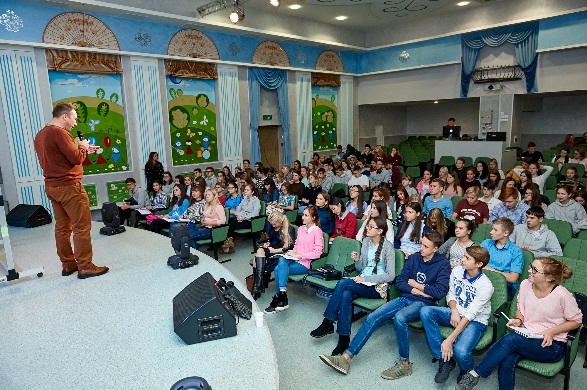 Муниципальным межшкольным центром выявления и поддержки одаренных и талантливых детей города в 2017-2018 учебном году проведено 12 мероприятий с охватом 1 551 обучающихся.
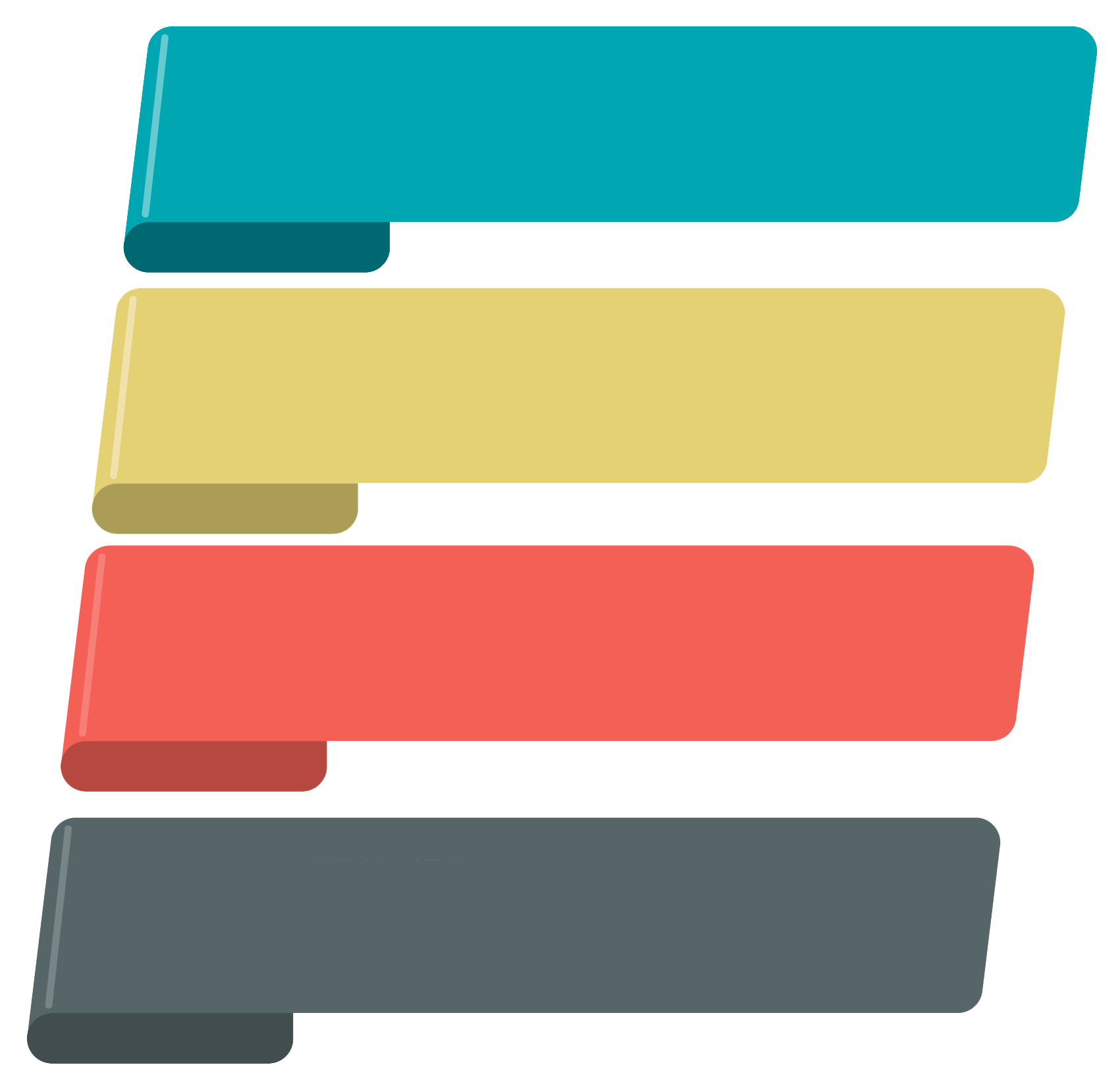 ОДАРЕННЫХ ОБУЧАЮЩИХСЯ

2017-2018  – 97 обучающихся; 
2016-2017 – 56 обучающихся;
2015-2016 – 41 обучающийся.
186
Мероприятия для старшеклассников - это учебно-интеллектуальные сборы (охват 80 человек), городская сессия старшеклассников «Я и будущее» (100 человек).
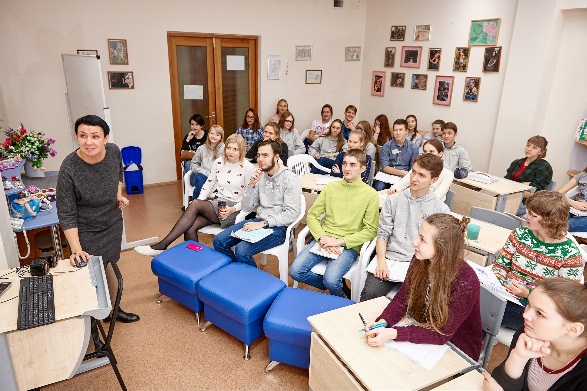 Чествование одаренных и талантливых детей города на празднике «Юные дарования», где отмечены 42 талантливых ребёнка и их руководители-наставники
и родители.
25
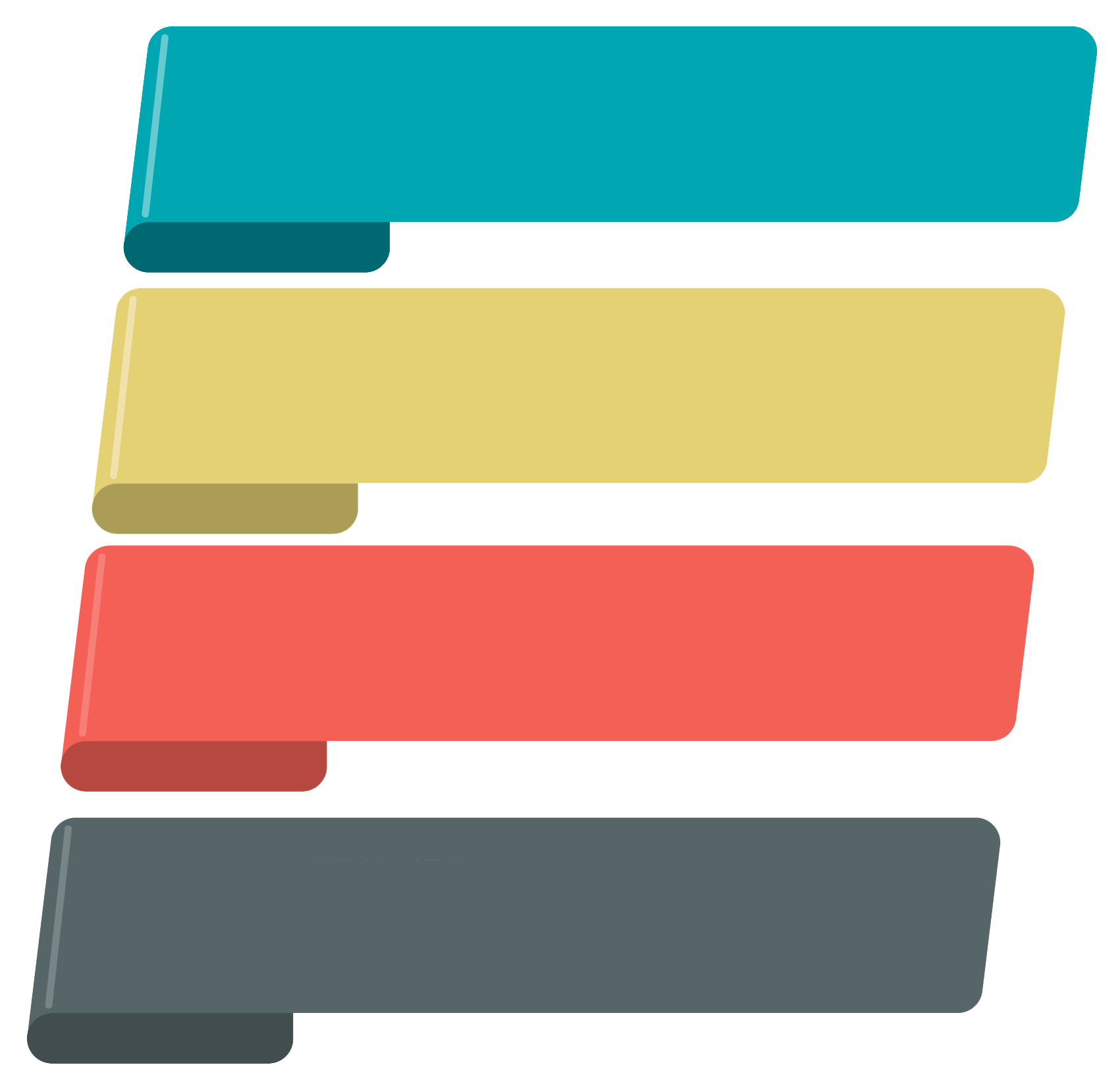 Региональный этап 
Всероссийской олимпиады школьников 
среди учащихся 9 – 11 классов
6 победителей 
9 призеров
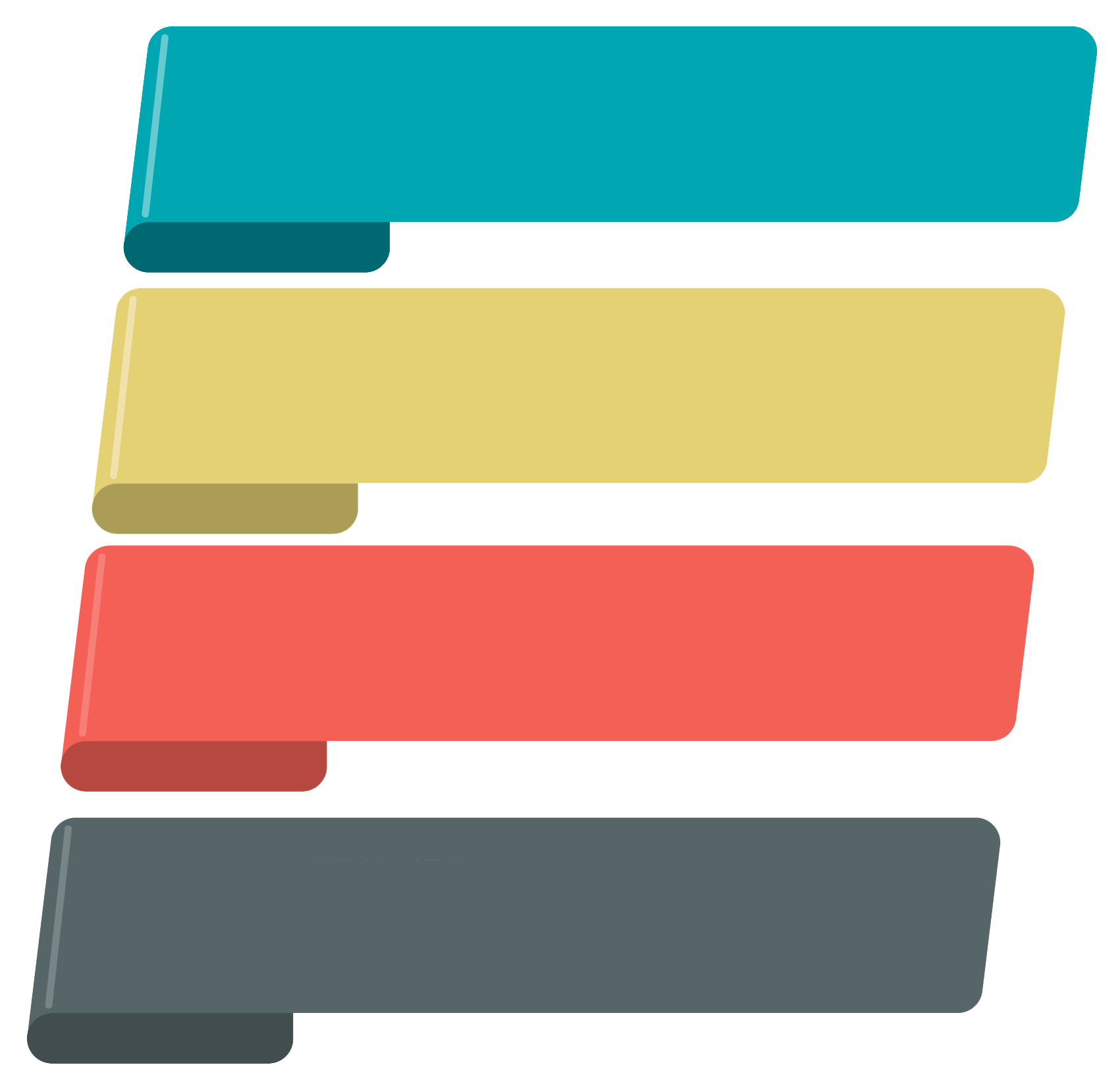 Сохраняется положительная динамика по количеству участников и призовых мест. В регионе город Ханты-Мансийск стабильно входит в первую пятерку по количеству победителей и призеров.
5 
лидеров
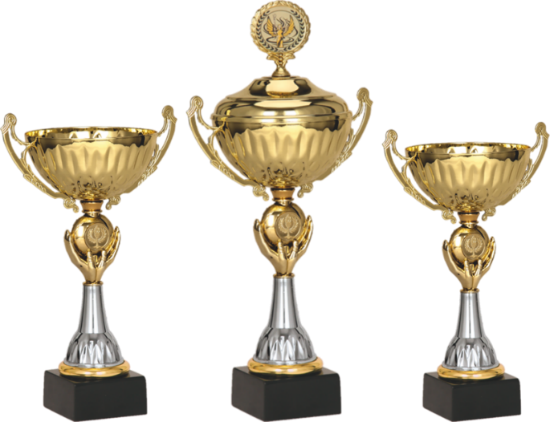 26
Направленности дополнительного образования детей
физкультурно-спортивная 
художественная
естественнонаучная 
техническая
туристско-краеведческая 
социально-педагогическая
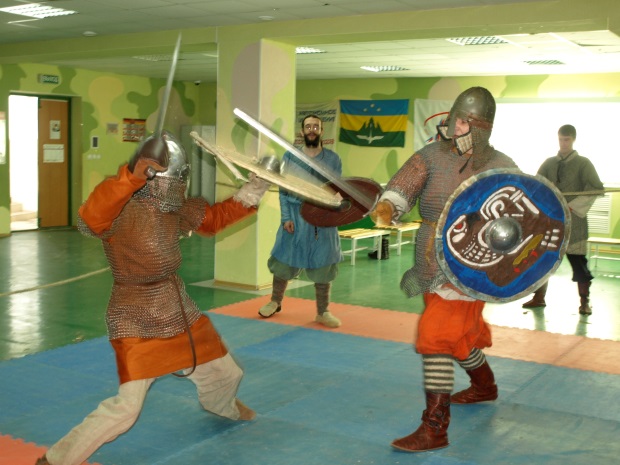 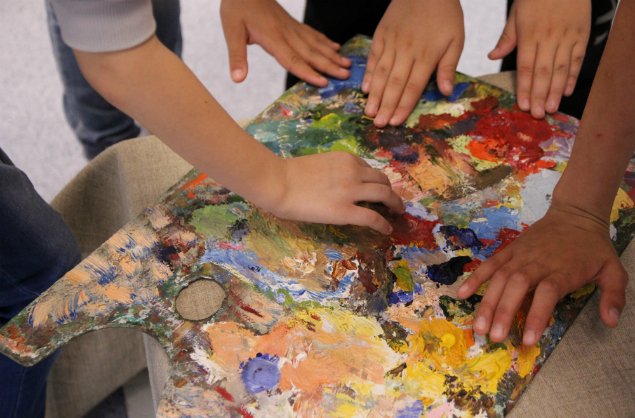 27
Организация отдыха и оздоровления детей в 2018 году
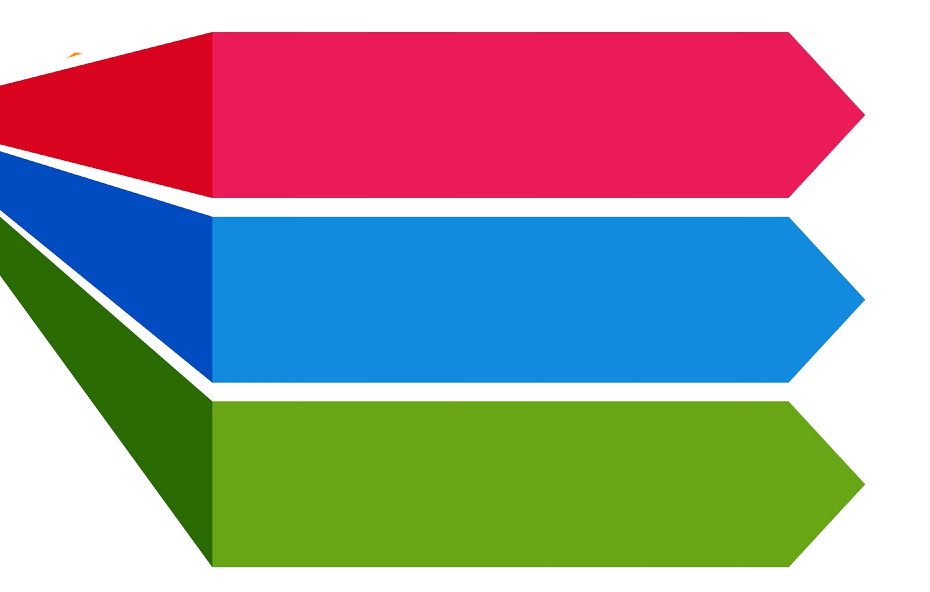 В 2018 году  - 48 организаций отдыха и оздоровления детей с охватом  
6668 человек
В летний период 2018 года 

47 организаций отдыха и оздоровления детей с охватом  4315 человек
Размер родительской платы за путёвку в лагерь с дневным пребыванием детей на базе муниципальных учреждений в летний период:
при 6 - часовом пребывании составит 3600 рублей.
при 9 - часовом пребывании на базе детских садов – 4 950 рублей.
28
Организация отдыха и оздоровления детей в 2018 году
Планируемый охват детей и подростков выездным отдыхом в 2018 году по муниципалитету составит 2500 детей (2017 год – 1741 ребенок).

В летний период 2018 года охват детей и подростков выездным отдыхом в 2018 году по муниципалитету составил 1776 детей.

География отдыха и оздоровления детей: 
Тюменская, Псковская, Челябинская, 
Свердловская области, 
Республика Алтай, 
Республика Крым, 
Краснодарский край и др.
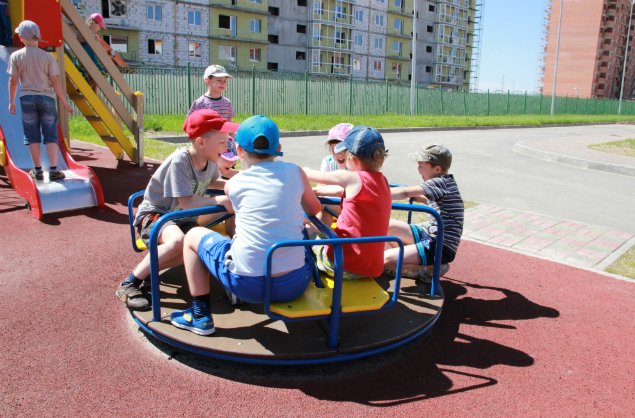 29
Задачи по повышению доступности дошкольного образования для детей в возрасте от 2 месяцев до 3-х лет:
Введение новых мест в детских дошкольных образовательных организациях, в том числе путем строительства объектов дошкольного образования;

Расширение вариативных форм предоставления образовательных услуг по программам дошкольного образования;

Поддержка в развитии негосударственного сектора, по оказанию услуг дошкольного образования, оказанию методической, психолого-педагогической, диагностической и консультативной помощи родителям (законным представителям) детей в возрасте до 3-х лет.
30
Задачи по обеспечению доступности 
качественного образования:
Строительство новых объектов общего образования;
Внедрение новых методов обучения и воспитания, образовательных технологий обеспечивающих освоение учащимися базовых навыков, повышение их мотивации к обучению и вовлеченности в образовательную деятельность;
Создание современной и безопасной цифровой образовательной среды; 
Участие педагогов в добровольной независимой оценке профессиональной квалификации;
Подготовка выпускников 9-х классов к сдаче обязательного итогового собеседования как допуска к экзаменам.
31
Задачи по воспитанию гармонично развитой и социально ответственной личности:
Усовершенствовать систему разработки и реализации дополнительных общеразвивающих программ, с акцентами на технической и естественнонаучной направленности; 

Обеспечить участие детей в региональных мероприятиях проекта «Билет в будущее»;

Активизировать работу по вовлечению обучающихся в деятельность общественных объединений, в том числе  волонтерских и добровольческих.
32
ПУБЛИЧНЫЙ ДОКЛАД«Состояние и результаты деятельности системы образования города Ханты-Мансийска в 2017 году»Доступен для вашего внимания и обсуждения на официальном сайте Департамента образования Администрации города Ханты-Мансийскаhttp://eduhmansy.ru
БЛАГОДАРЮ ЗА ВНИМАНИЕ!